Модификации abc-ven анализа с целью оптимизации закупа лекарственных средств
Цветов В.М., к.м.н.
ФГБУ «ФЦССХ» Минздрава России (г. Челябинск)
В докладе отсутствует конфликт интересов между докладчиком и организациями, включая, фармакологические фирмы, компании разработчики и продавцы программных разработок и баз данных.
Цветов В.М., к.м.н.
ФГБУ «ФЦССХ» Минздрава России (г. Челябинск)
Что такое abc-ven анализ?

Полезен ли он практическом врачу – фармакологу?
Что такое abc-ven анализ?
ABC-анализом называется метод оценки рационального использования денежных средств по трем группам (классам) в соответствии с их фактическим потреблением за предыдущий период.
Иными словами это – ранжирование сумм (кол-во * цену) с наиболее большой до наиболее маленькой и присвоение литер А, В и С  в соответствии с правилом Парето.

Для этого на первом этапе умножают цены на количество
Для этого на первом этапе умножают цены на количество
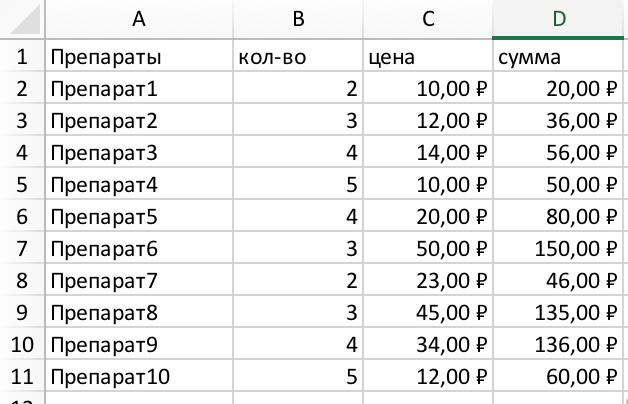 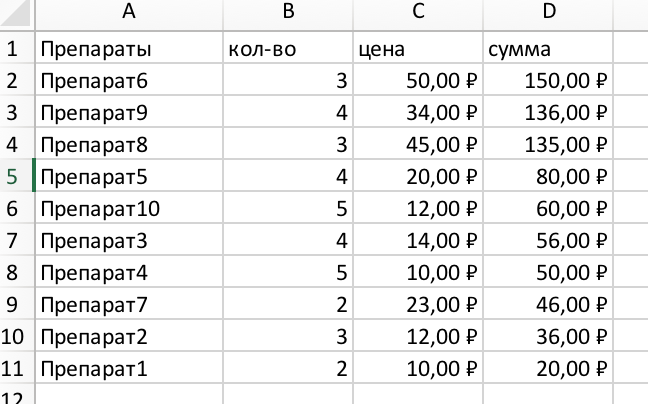 Сортируют по убыванию сумм.
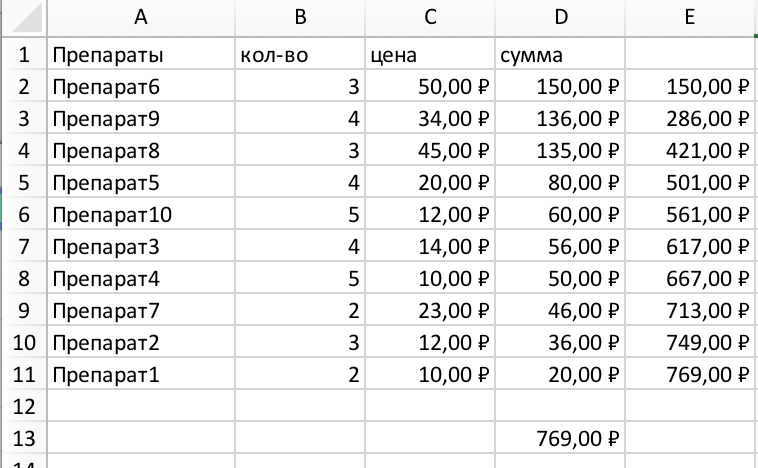 Далее получают автоинкрементное поле. То есть следующее значение равно сумме предыдущего и своего
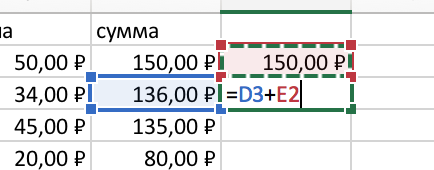 150+136 = 286
Далее по правилу Парето высчитываю значения АВС
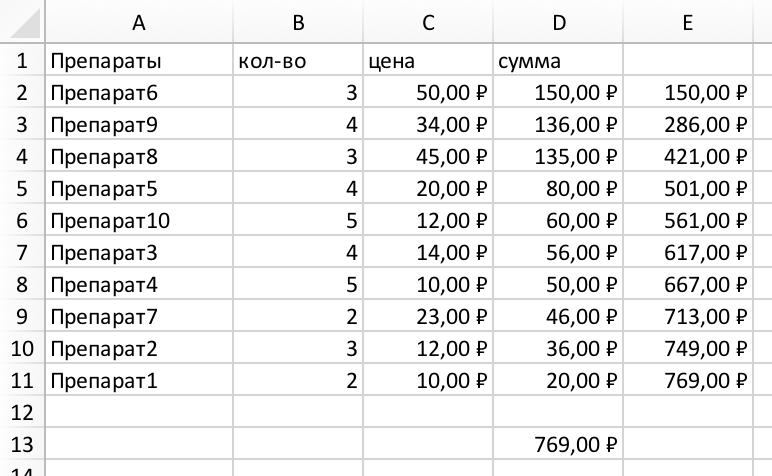 769  = 100%
А – 80%			=	615,2
В – 15%			=	115,35   
С – 5%			=	38,45
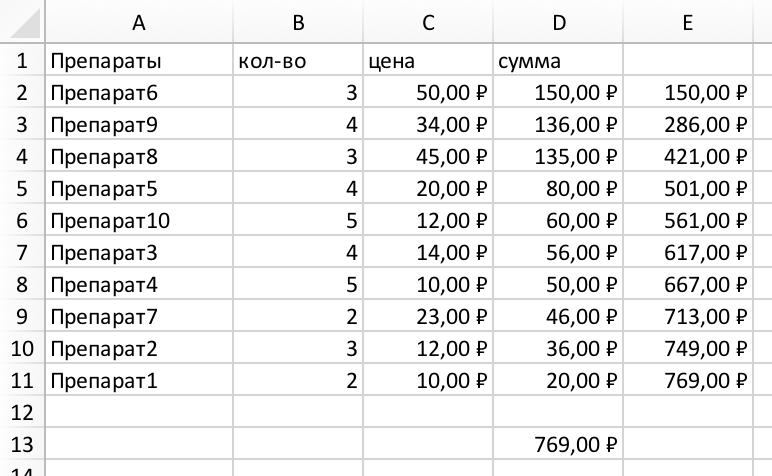 А
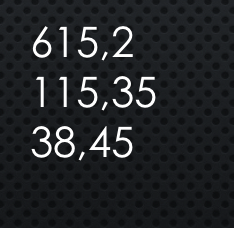 В
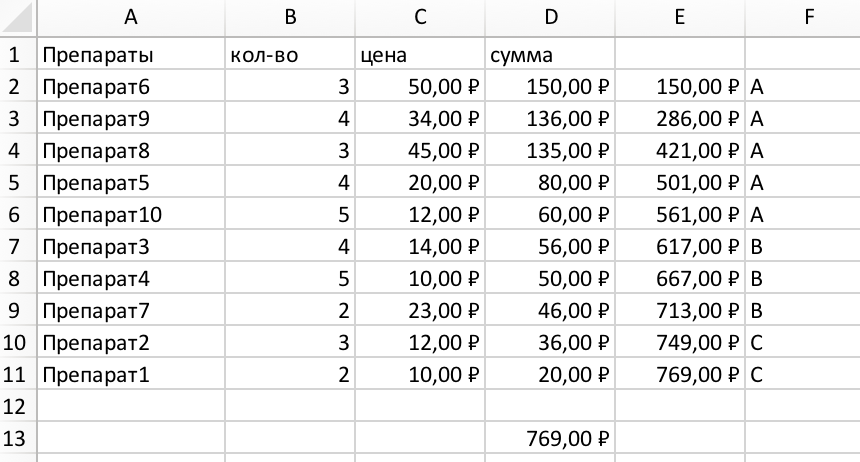 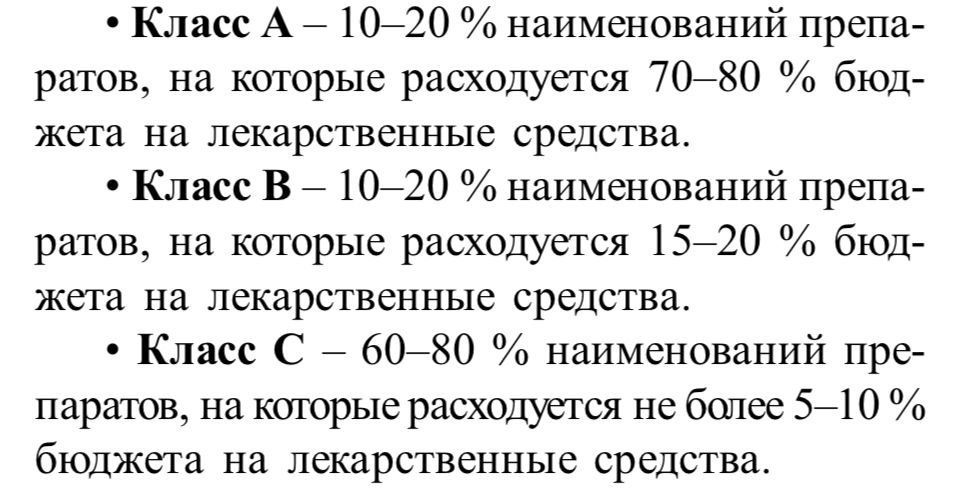 АВС анализ проводят совместно с VEN анализом
Определение приоритетных лекарственных препаратов (VEN-анализ)
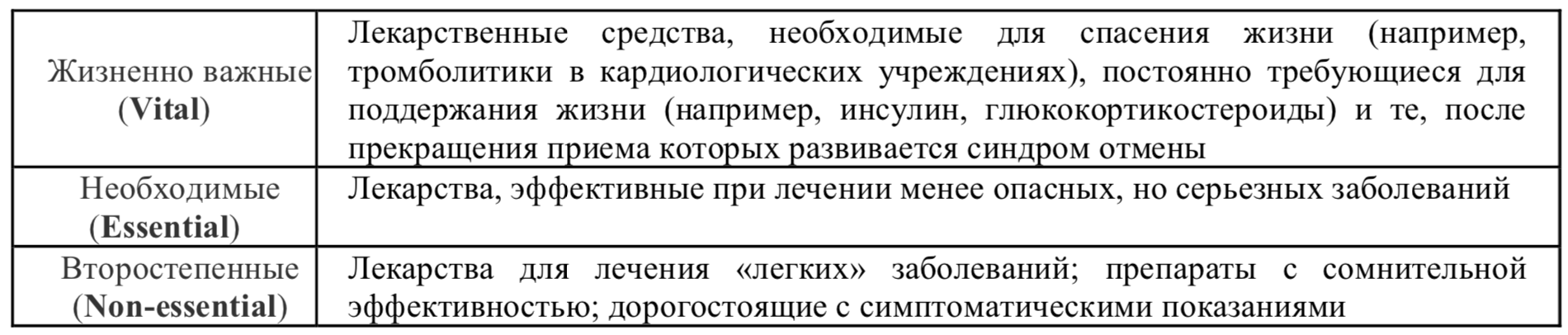 VEN-анализ
VEN
экспертный
VN
формальный
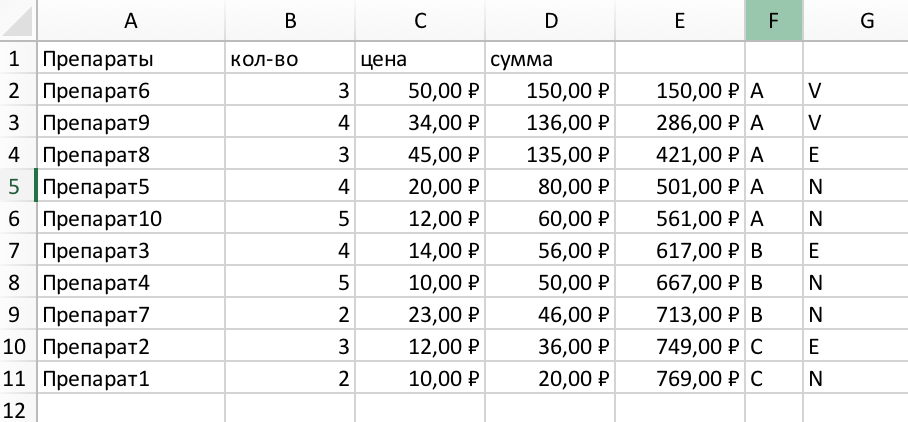 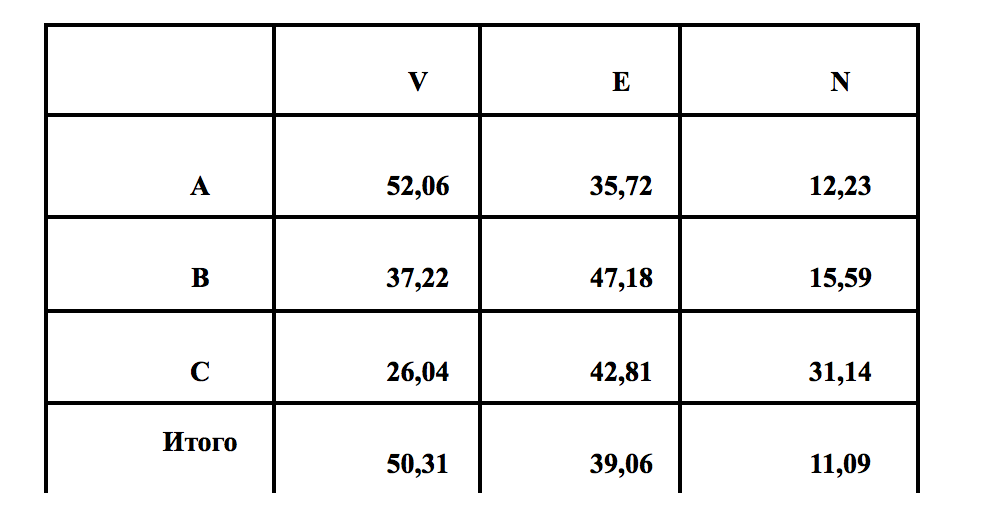 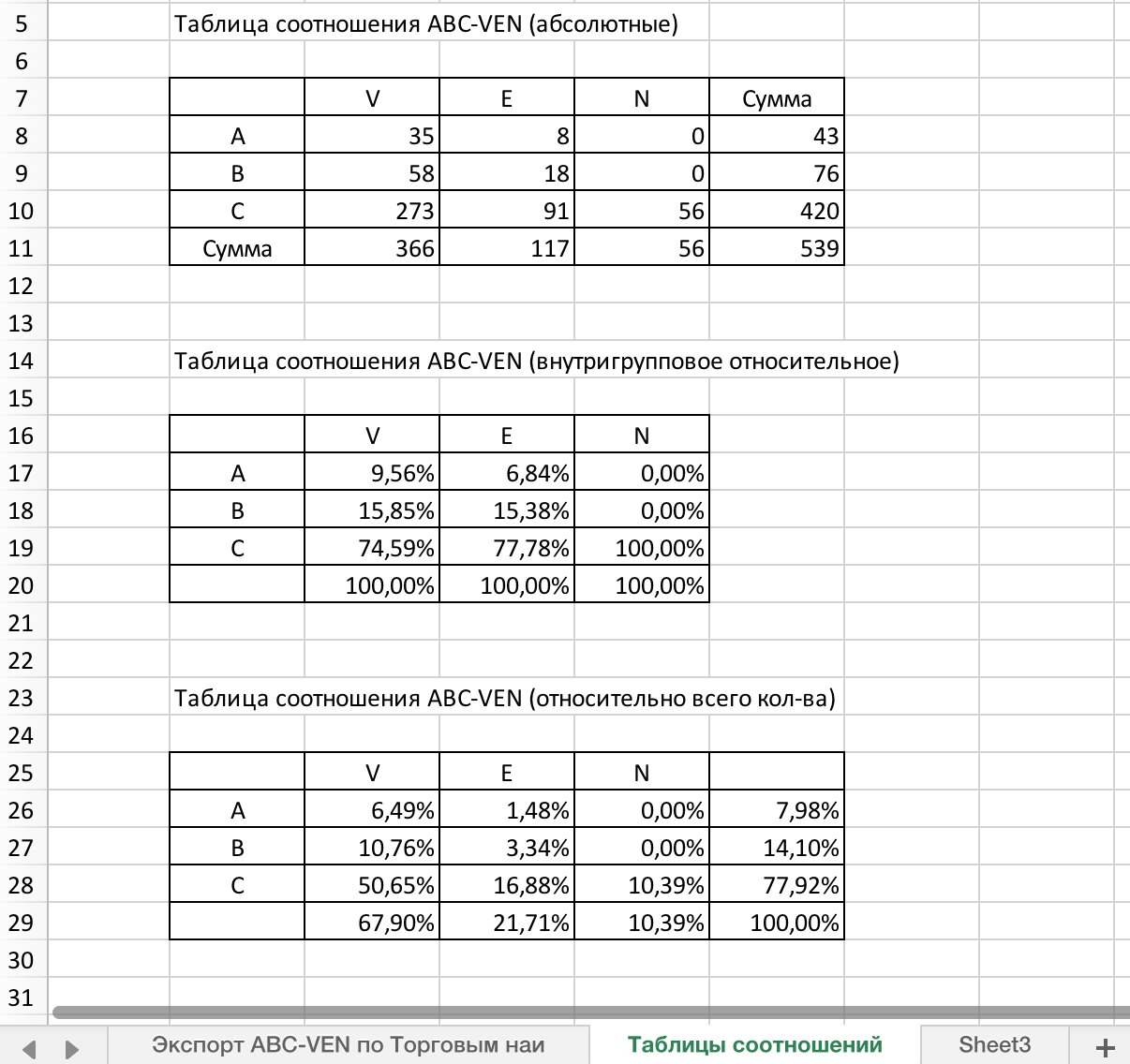 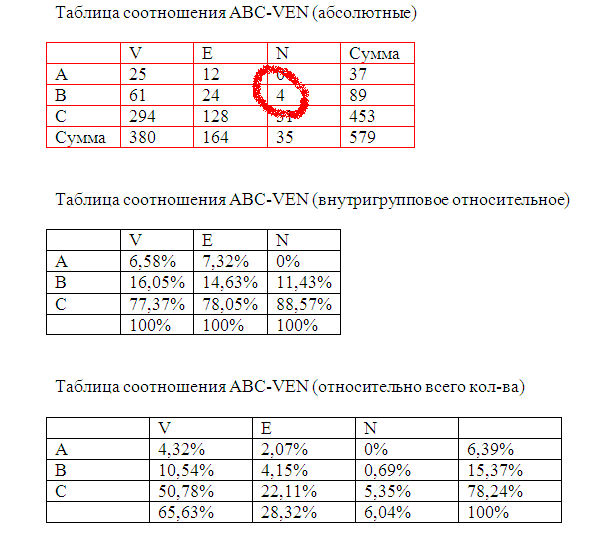 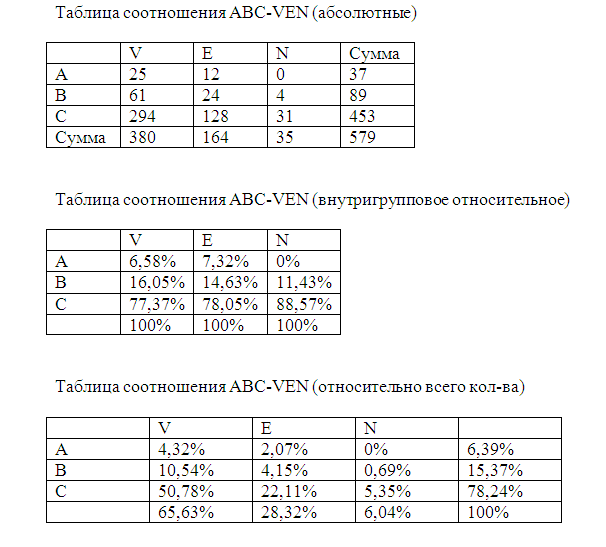 Все делать вручную? Excel?
http://pharmsuite.ru
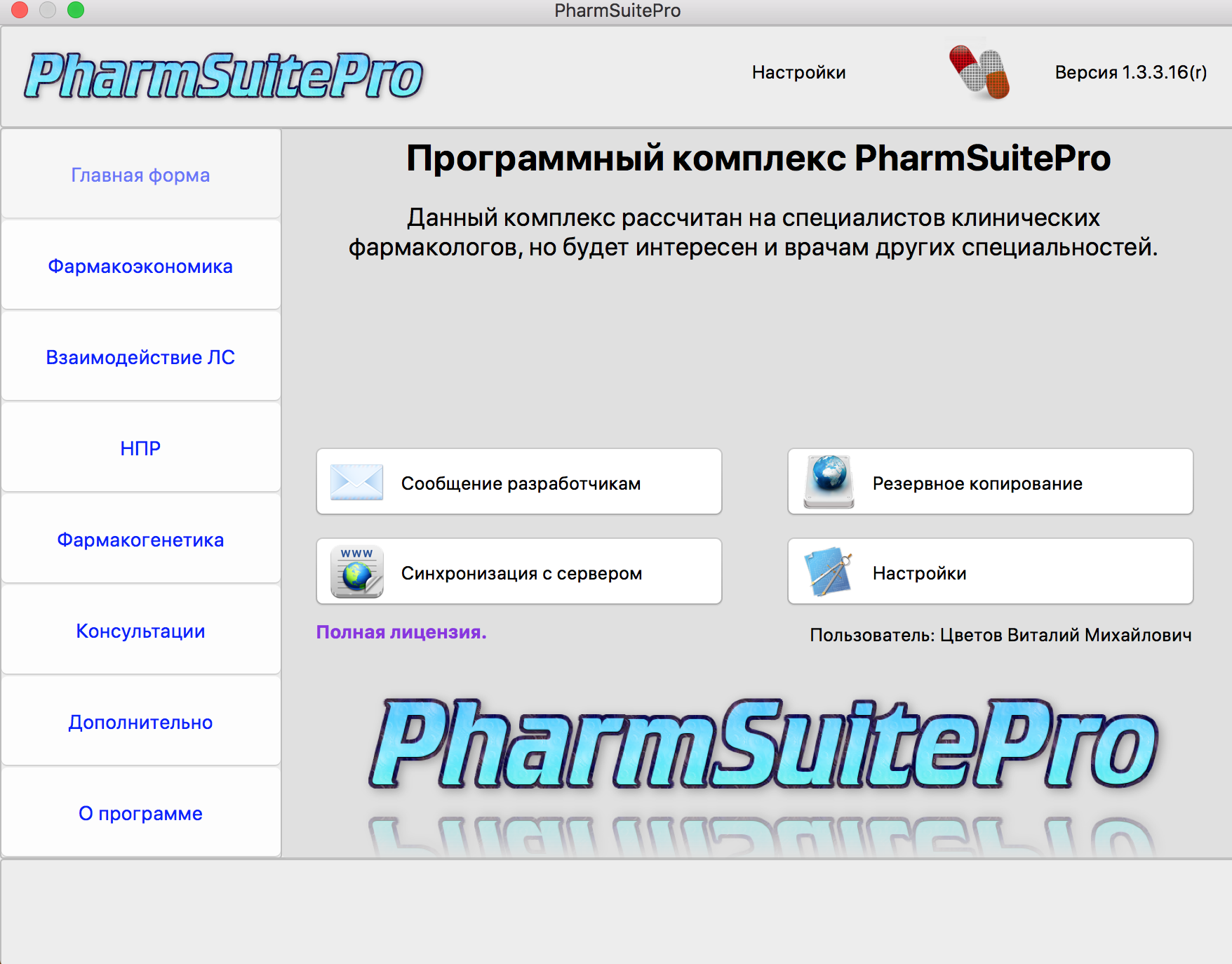 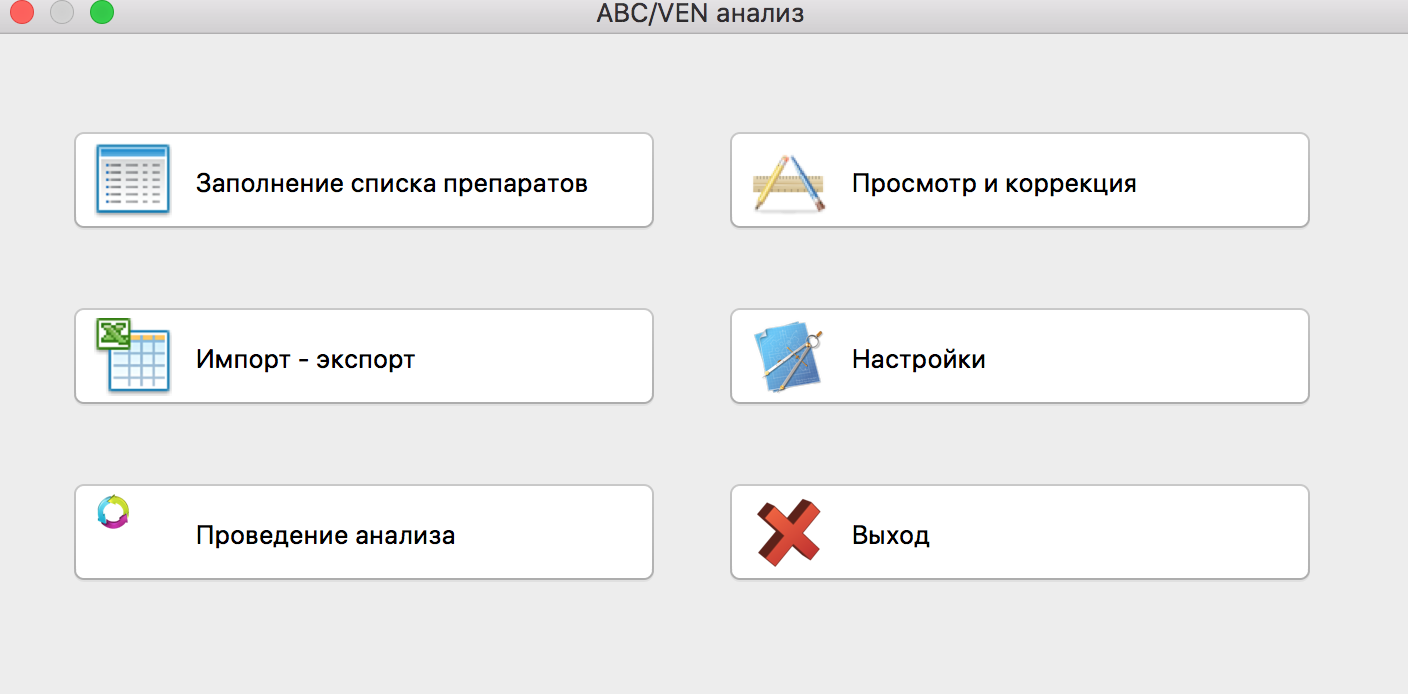 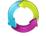 Заполнение списка препаратов (ручной режим)
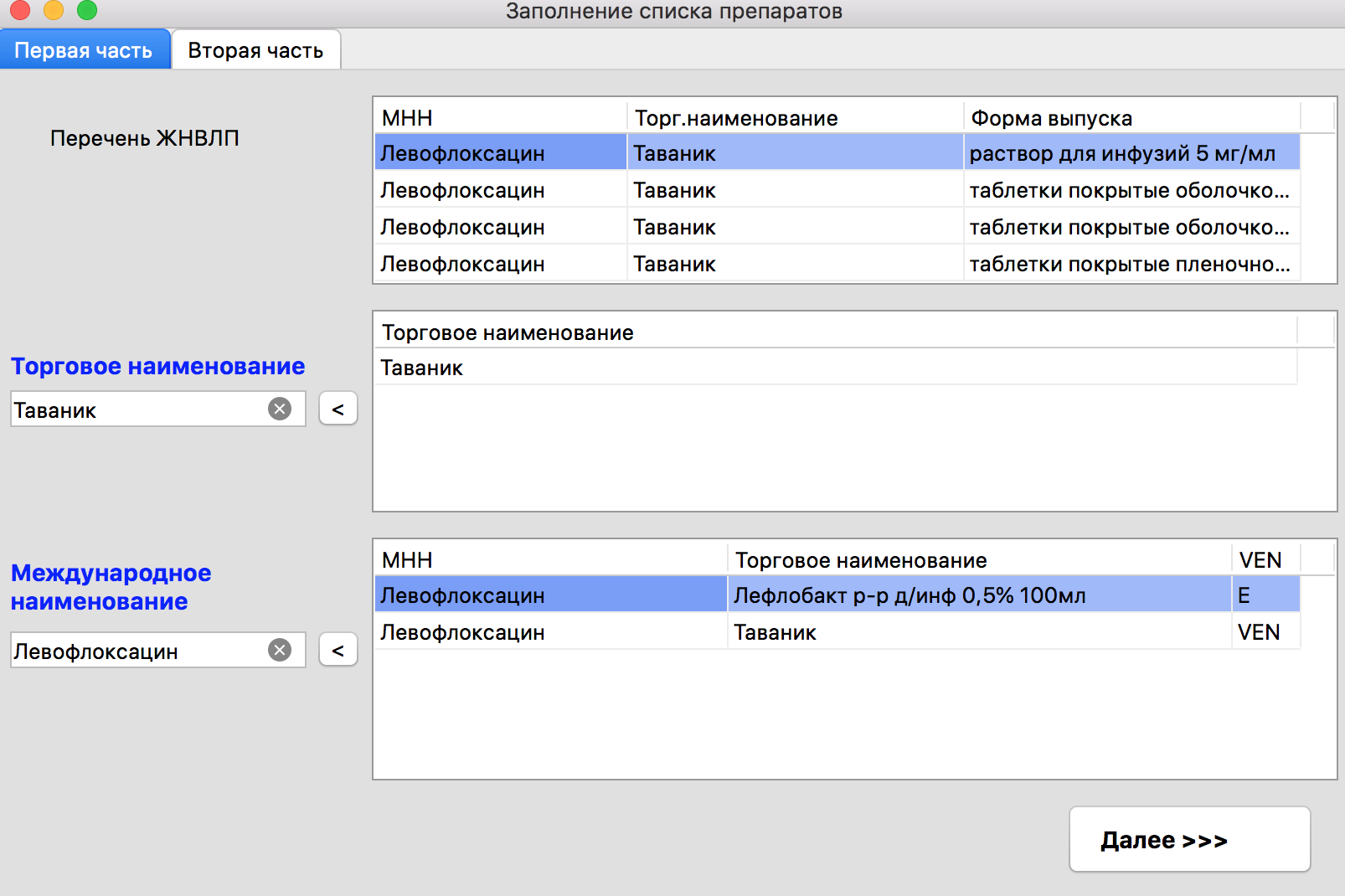 Заполнение списка препаратов (ручной режим)
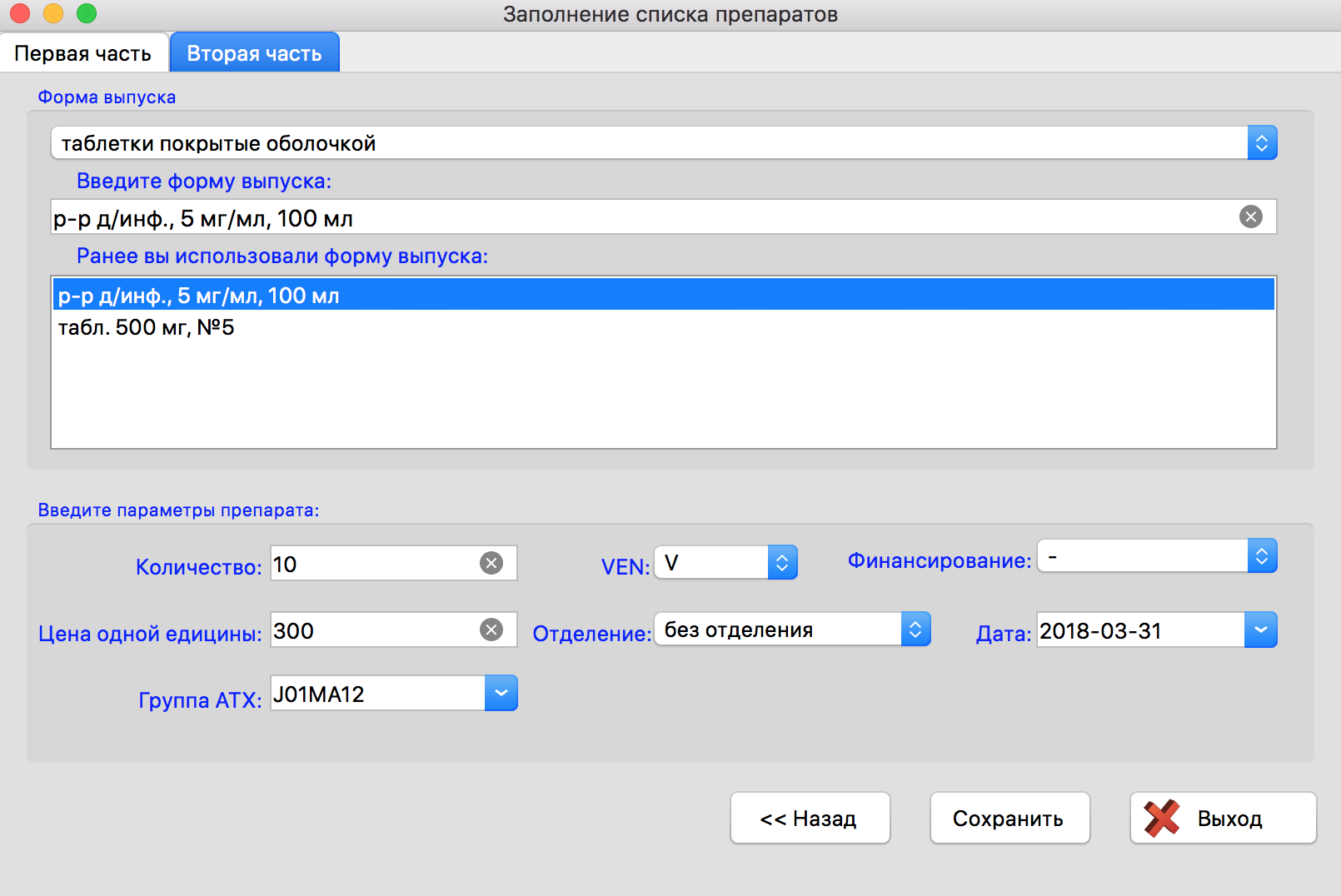 Под отделением понимается любая лечебная единица клиники. 
Есть категория «без отделения». Это препараты которые пришли в аптеку. Если нужно АВС анализ по отделениям, то нужно вводить в программу два раза. Первый как «Без отделения», а второй с указанием отделения.
Таким образом одна поставка препарата может фигурировать в программе насколько раз, но сам анализ их разграничит и путаницы не будет.
10 фл  хирургия
20 фл терапия
80 фл  ЛОР
100 фл 
«Без отделения»
ПРИХОД
РАСХОД
Лефлобакт
100 фл
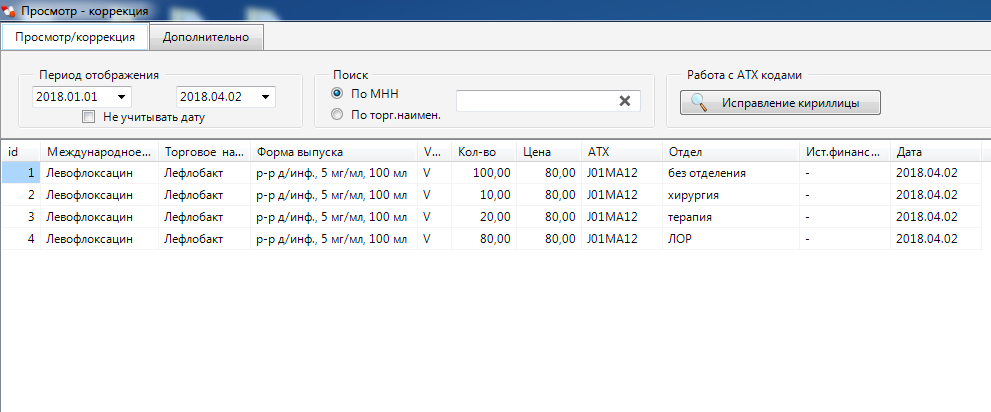 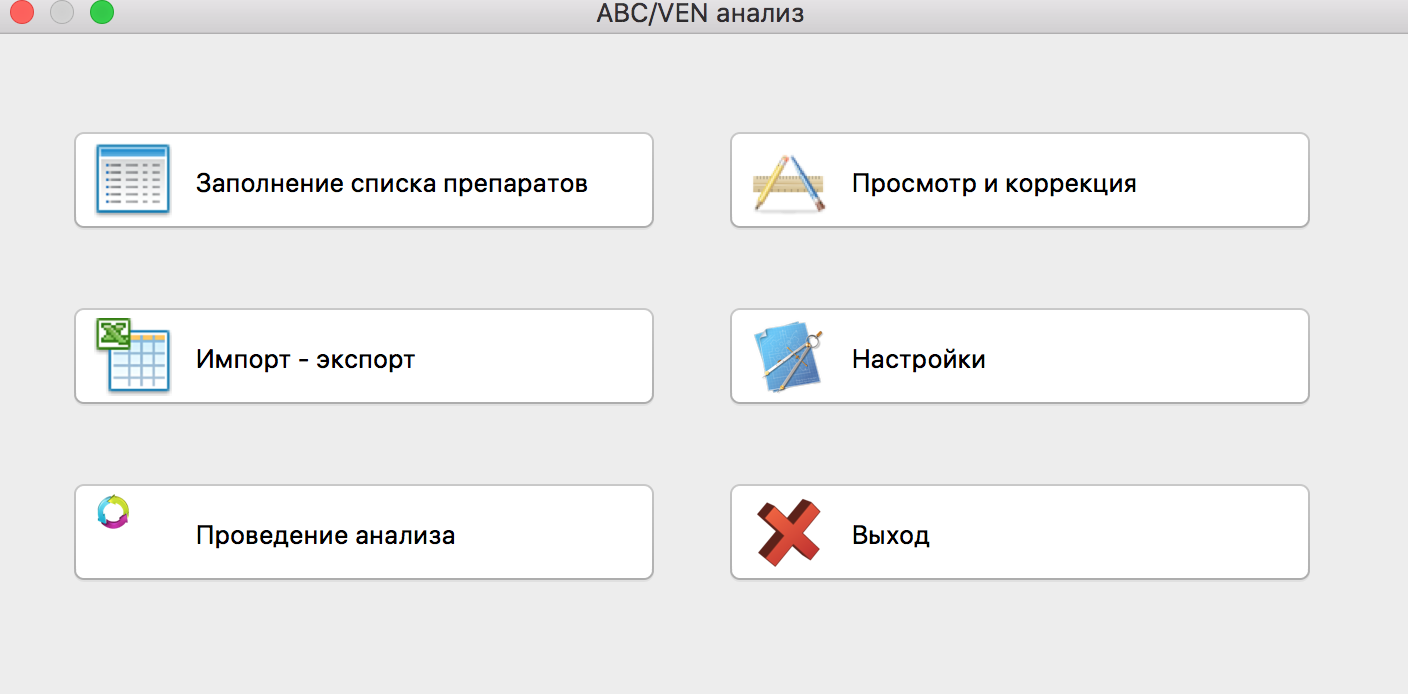 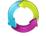 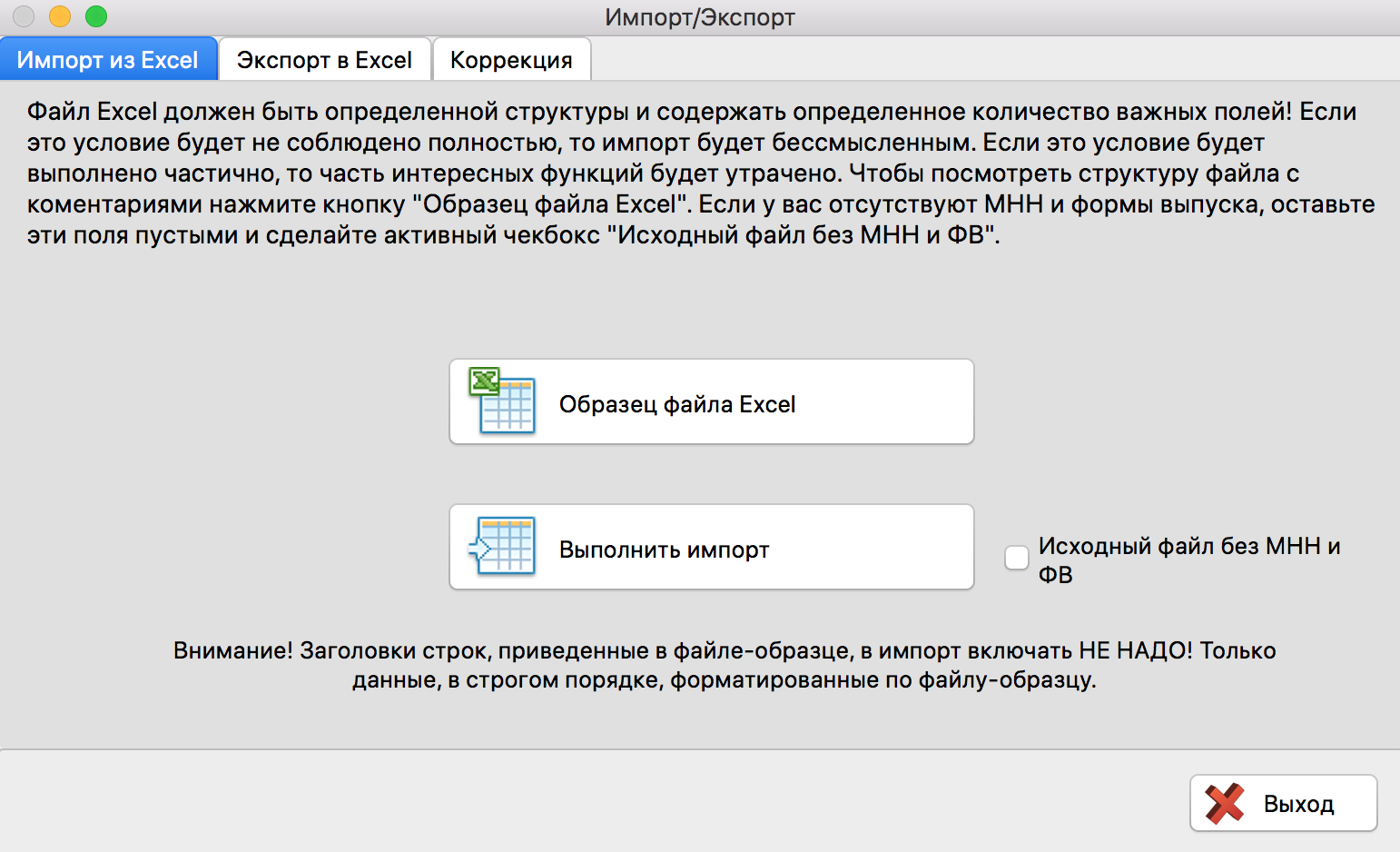 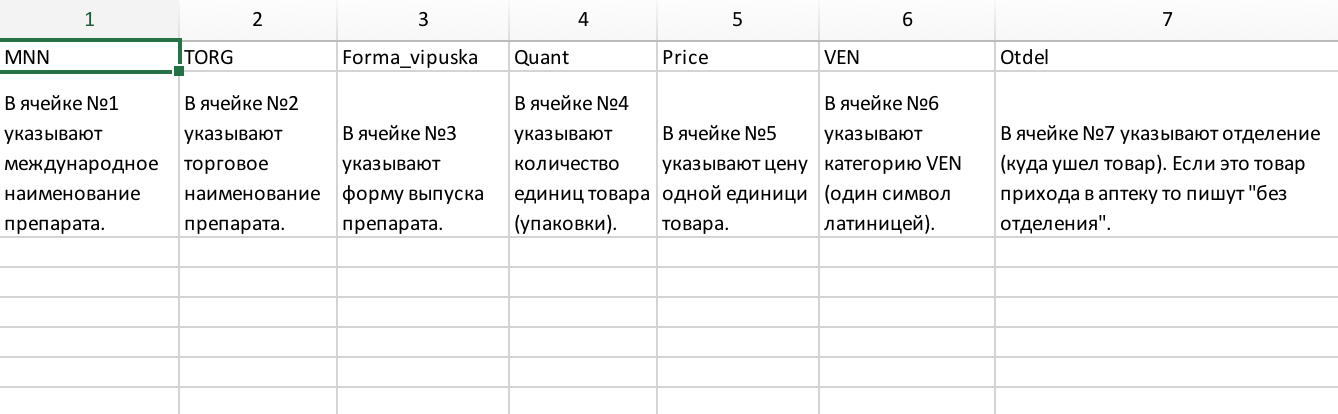 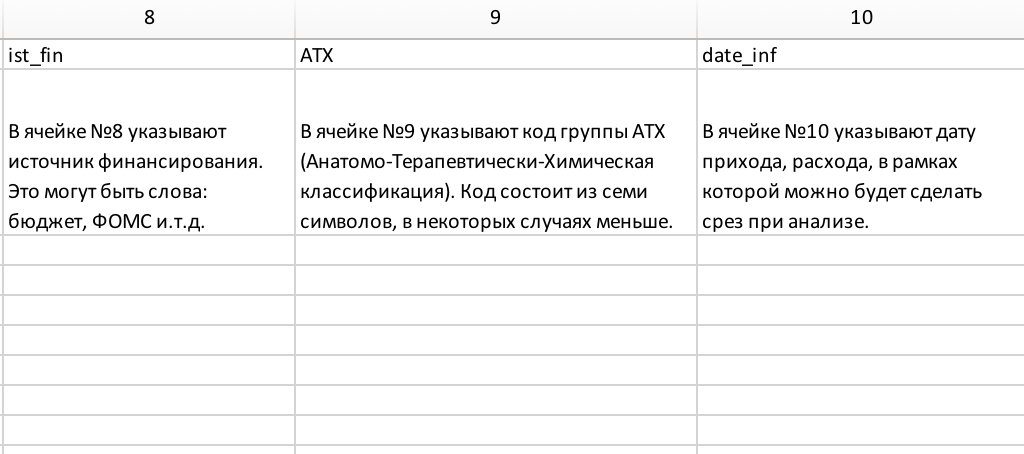 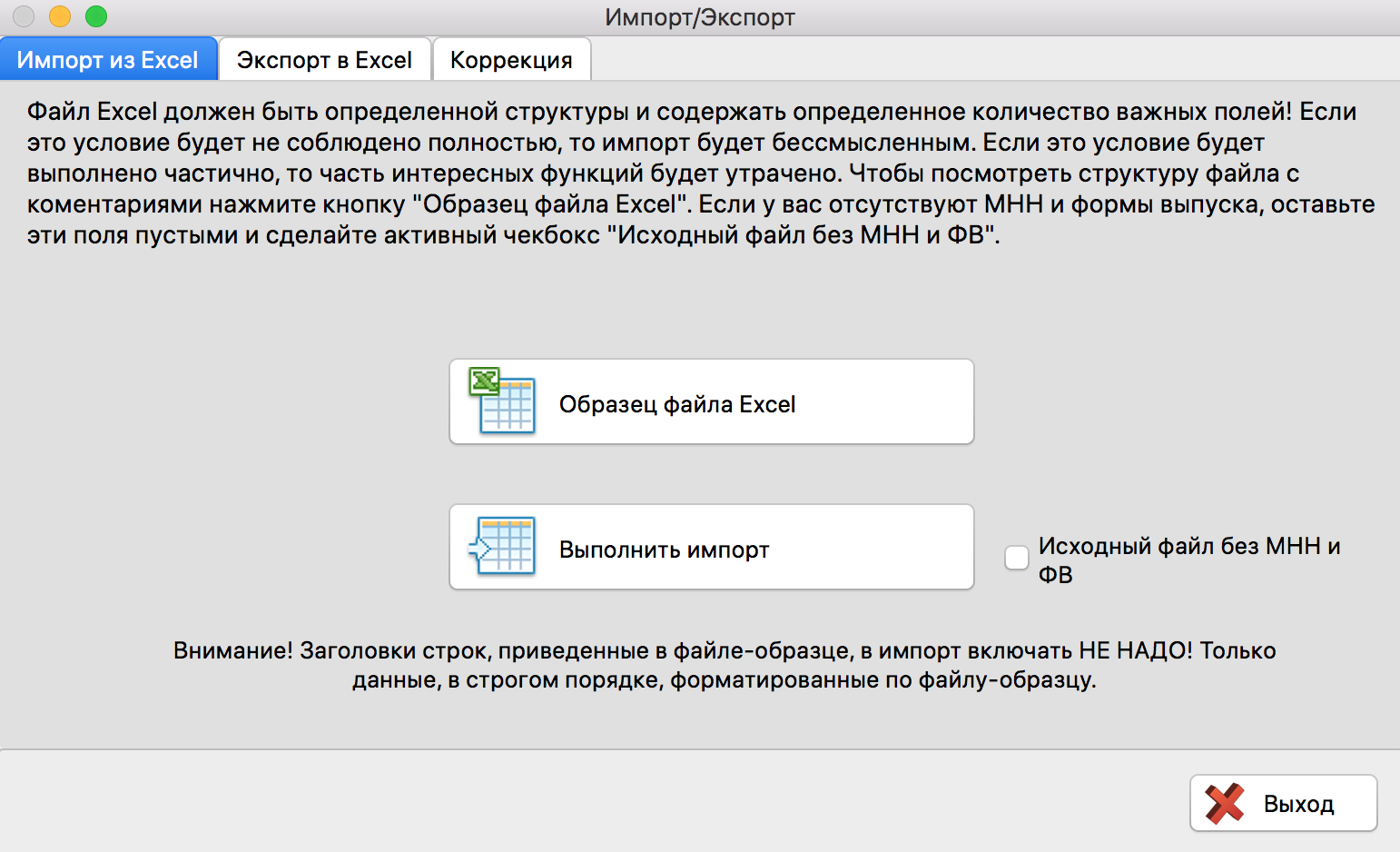 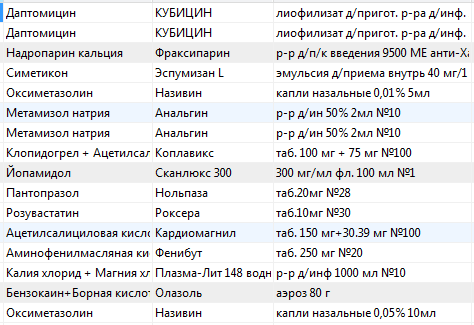 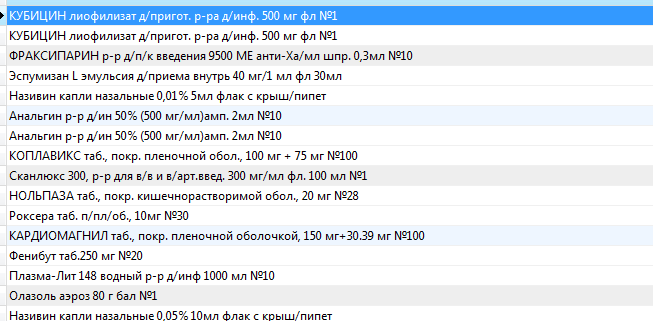 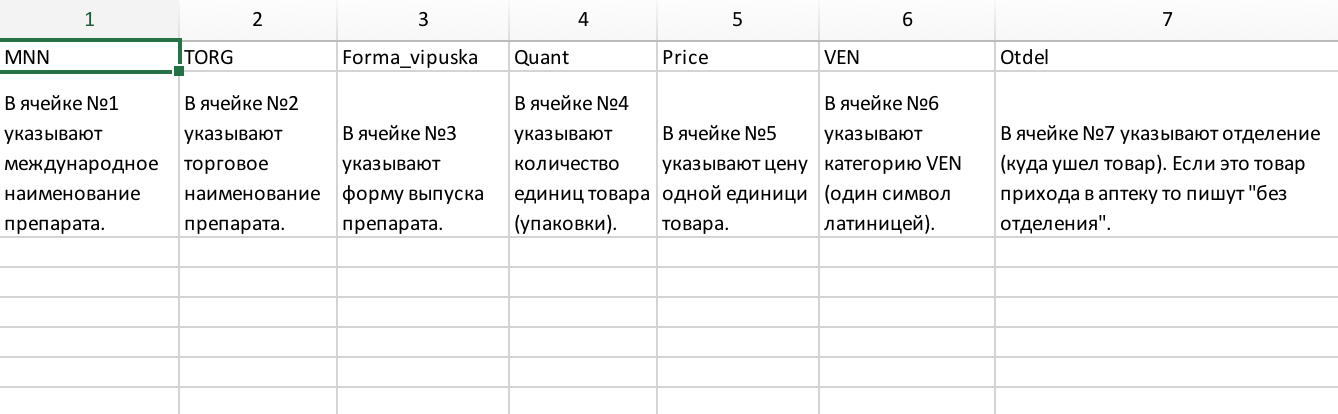 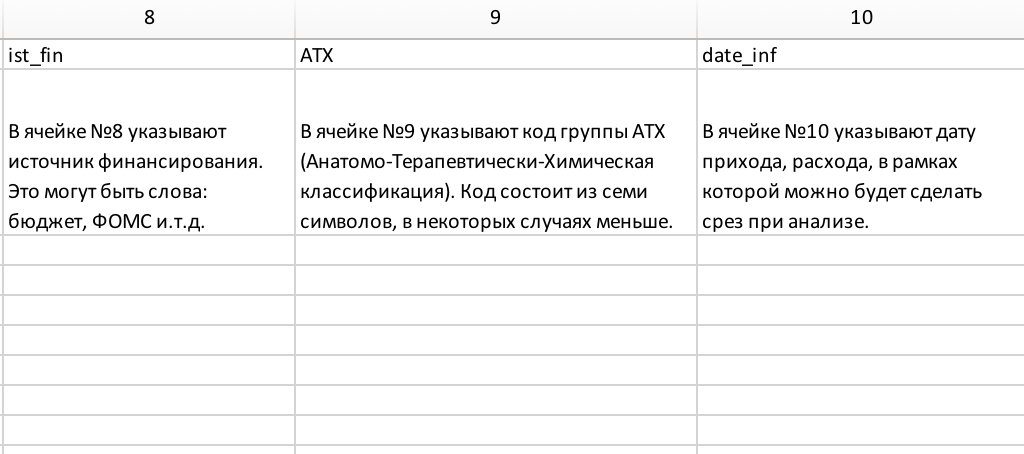 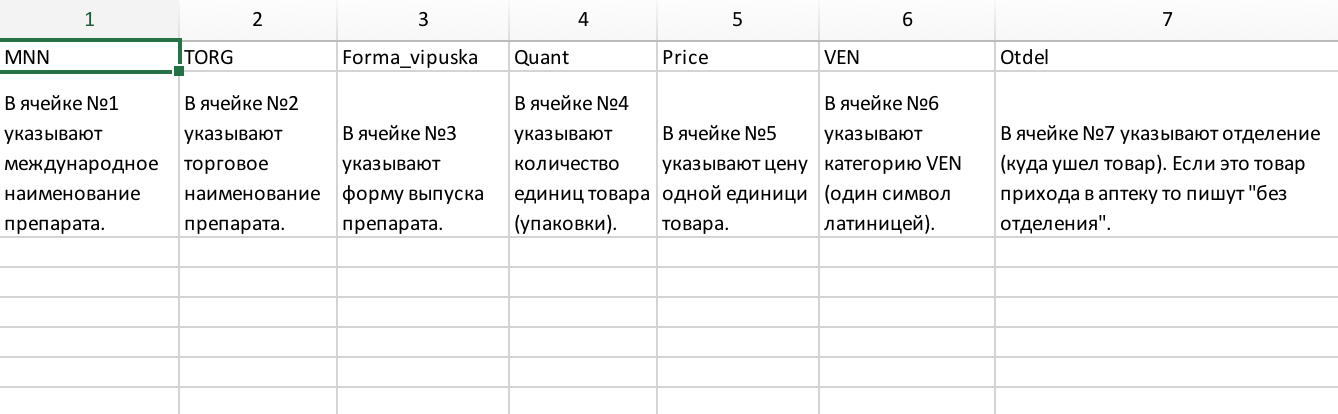 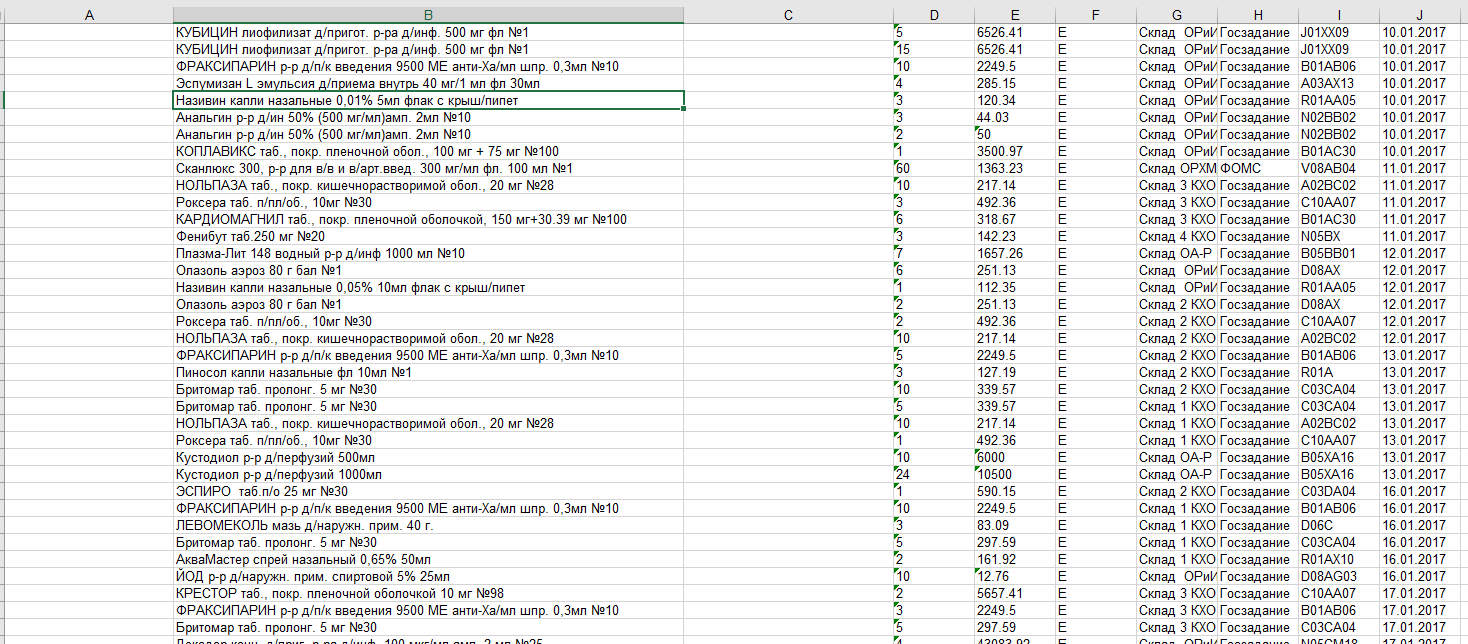 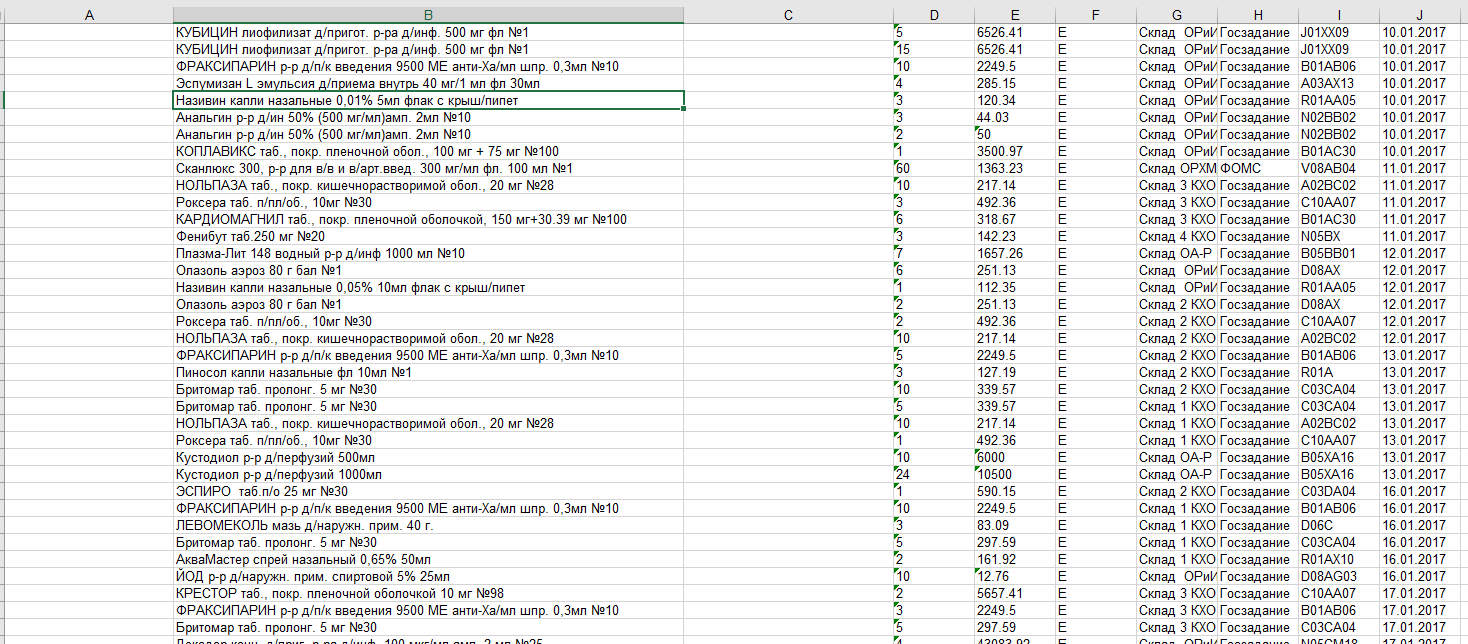 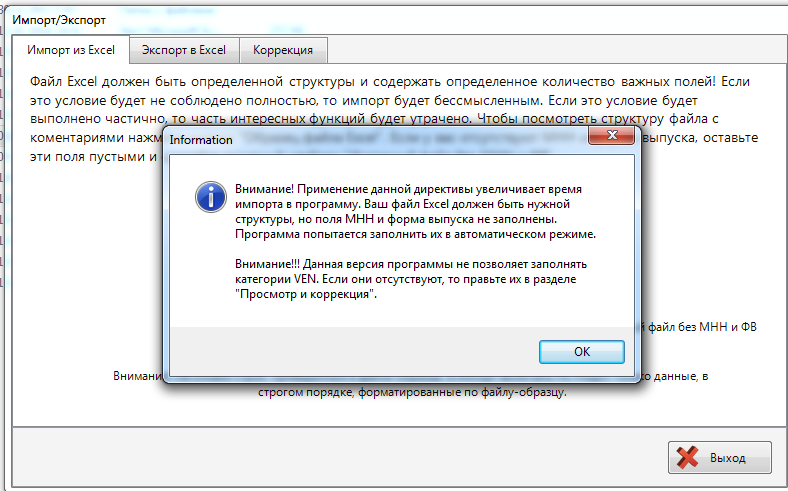 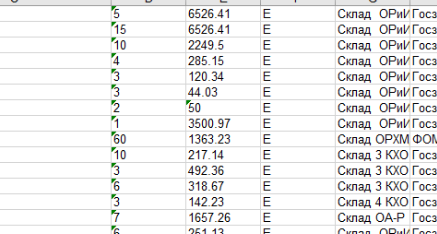 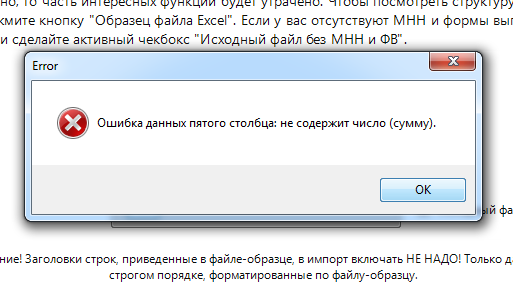 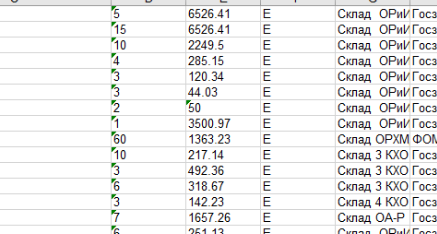 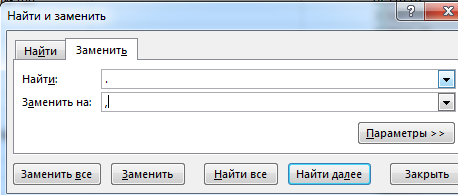 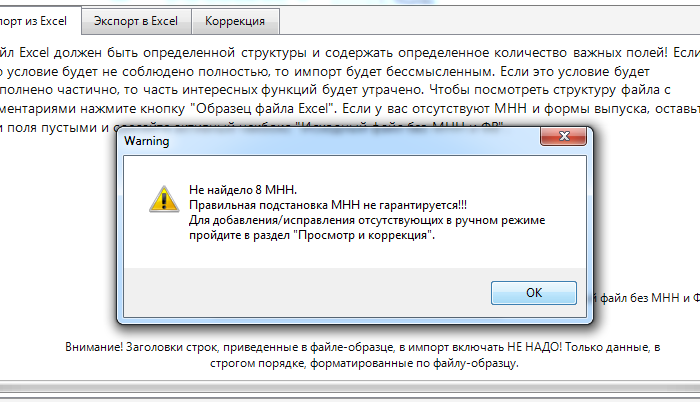 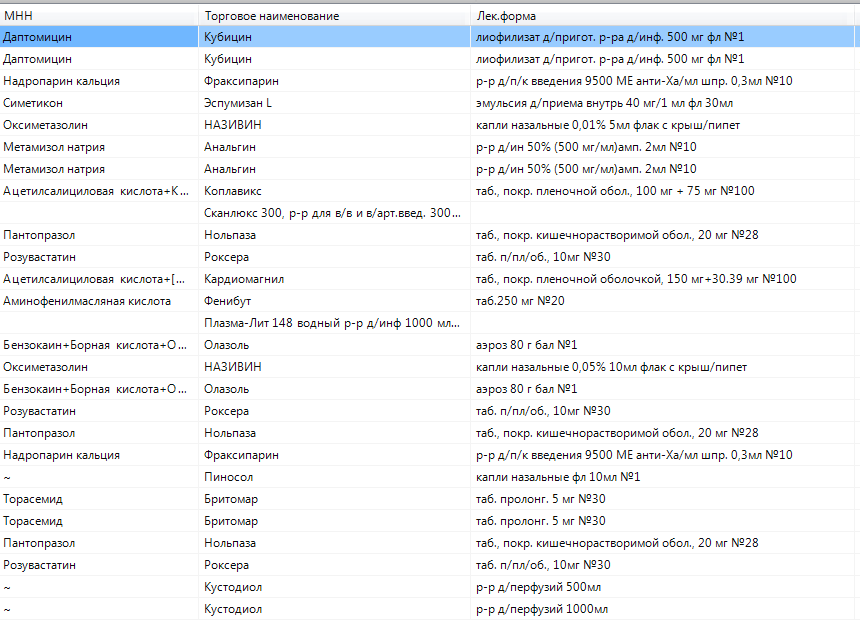 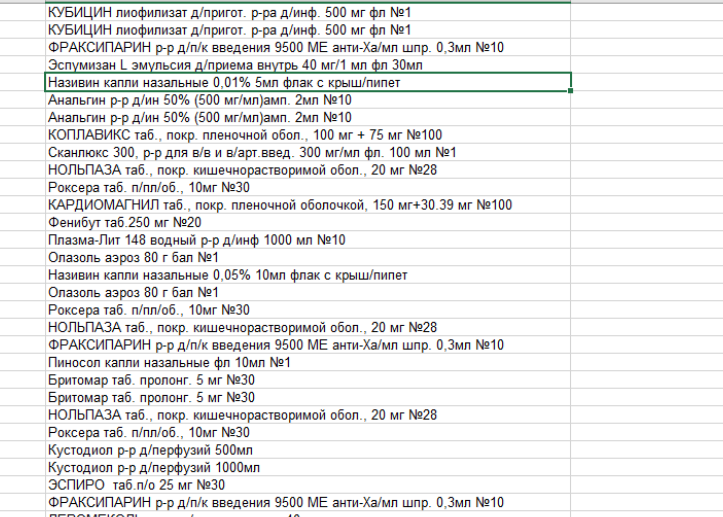 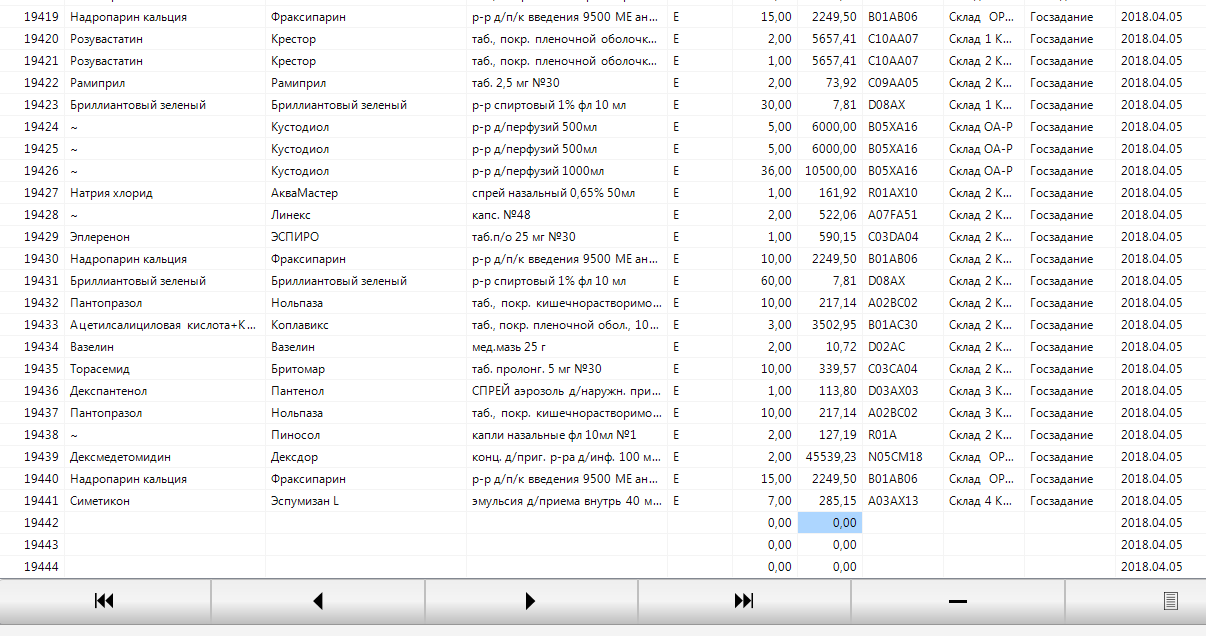 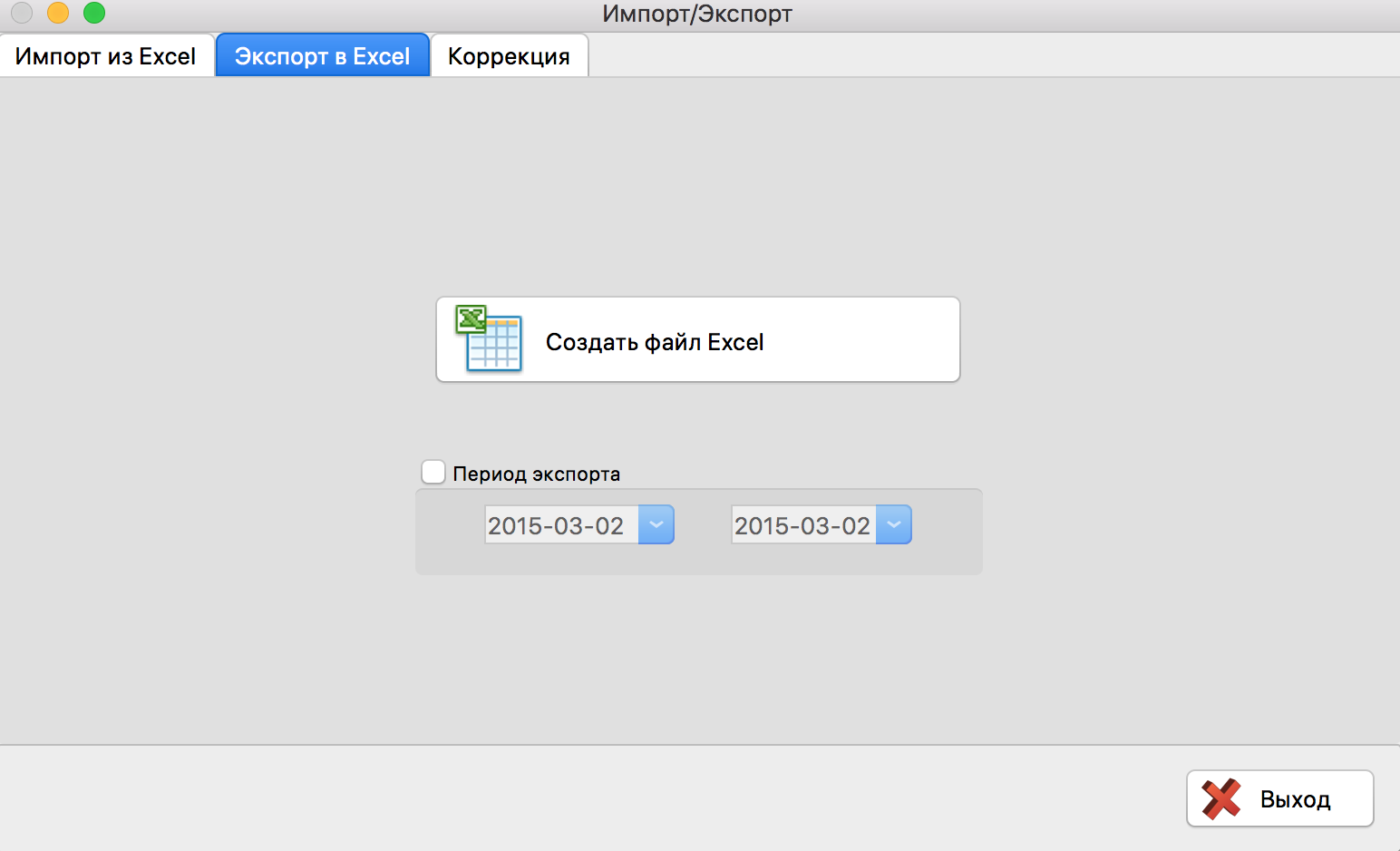 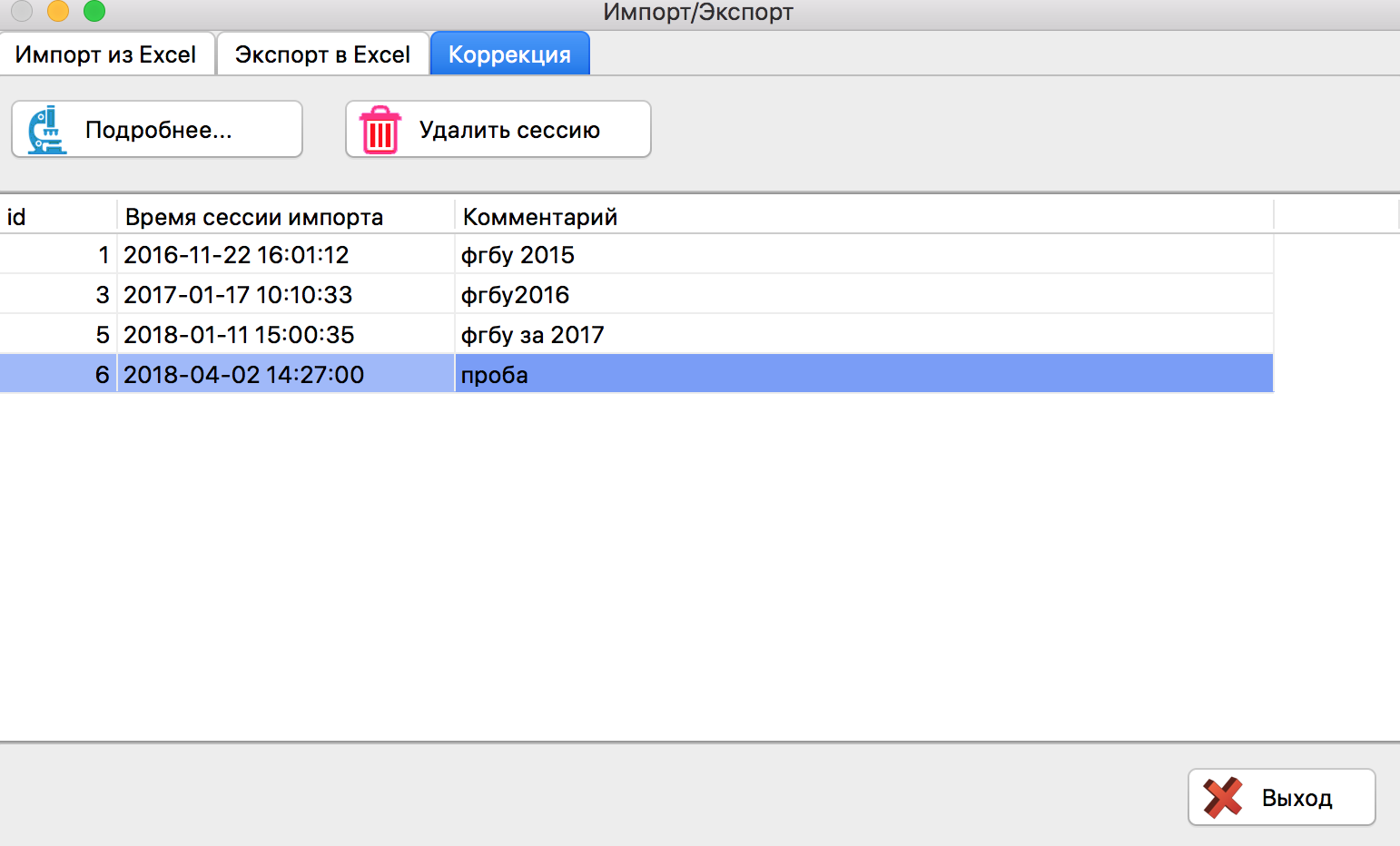 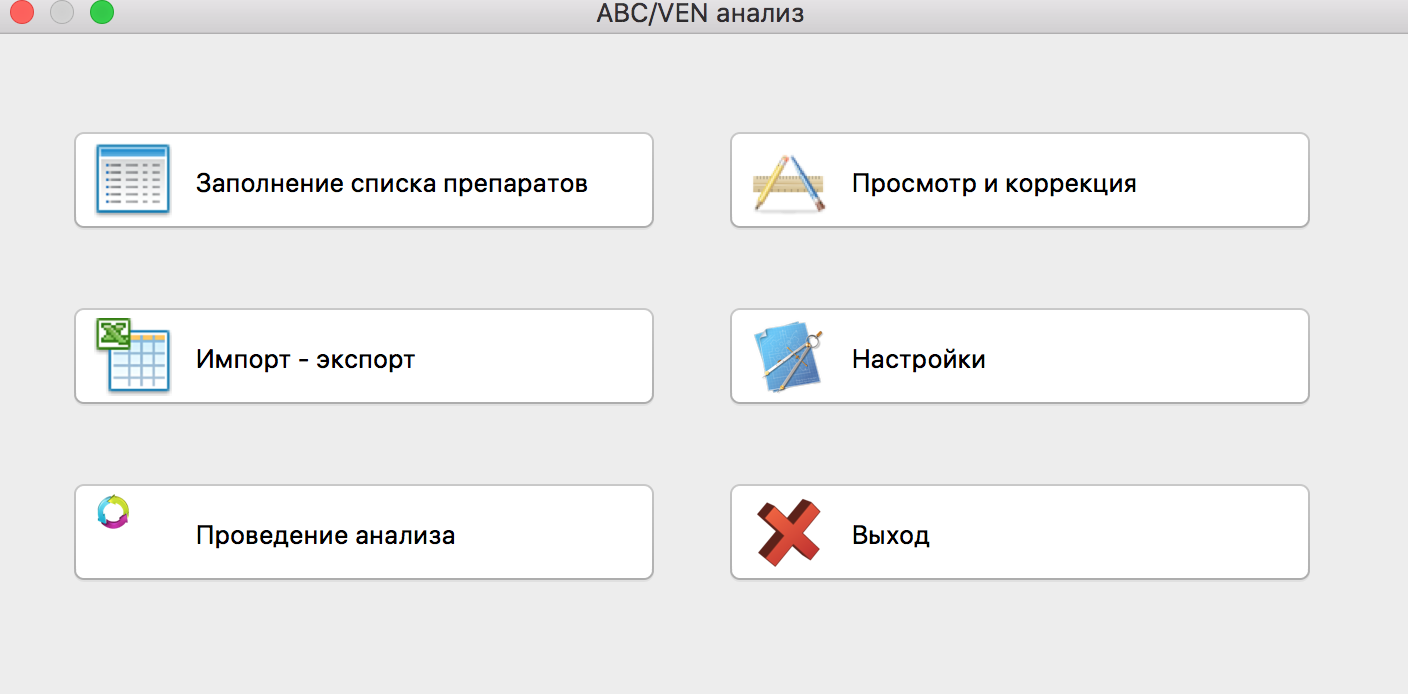 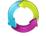 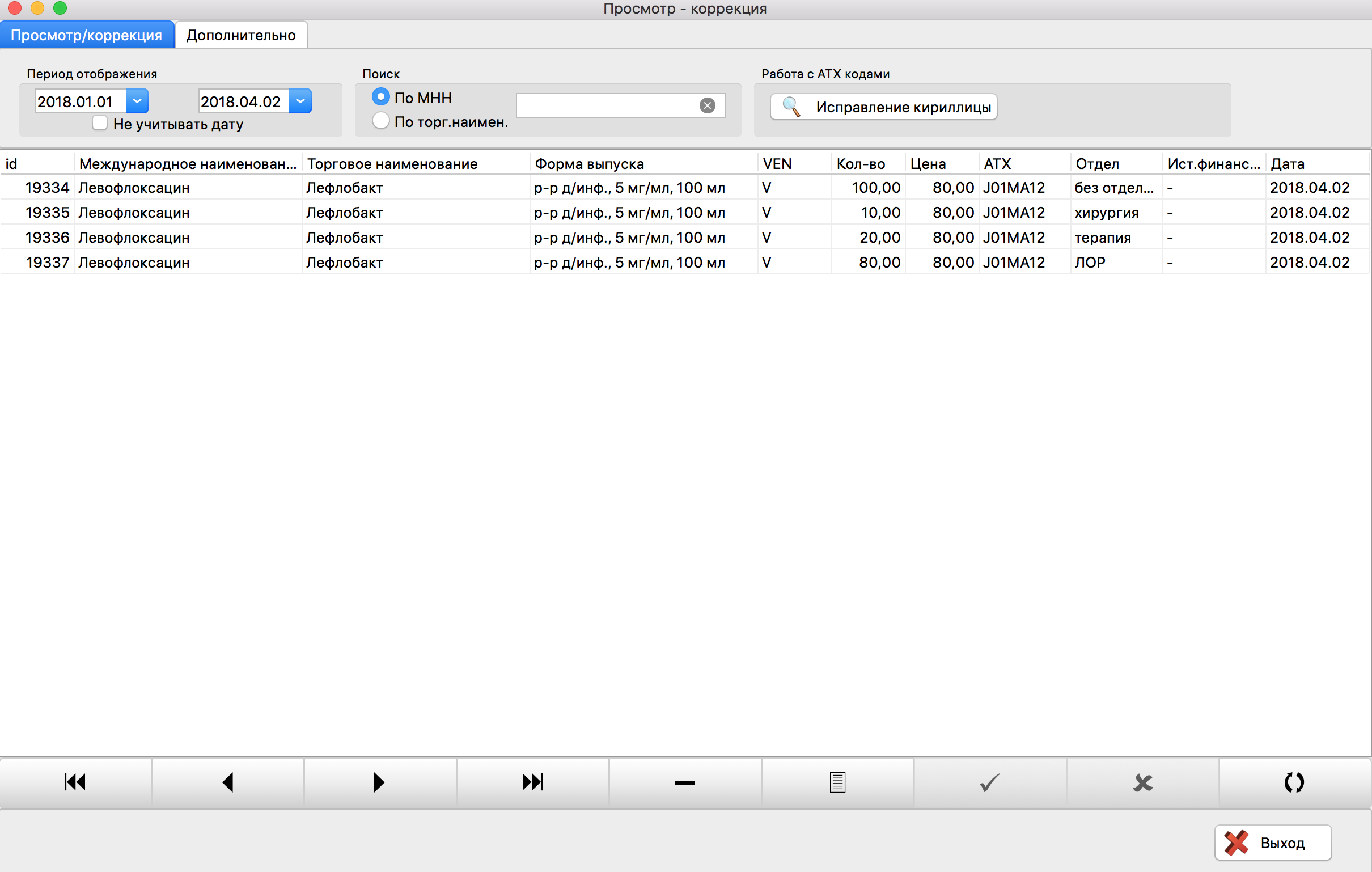 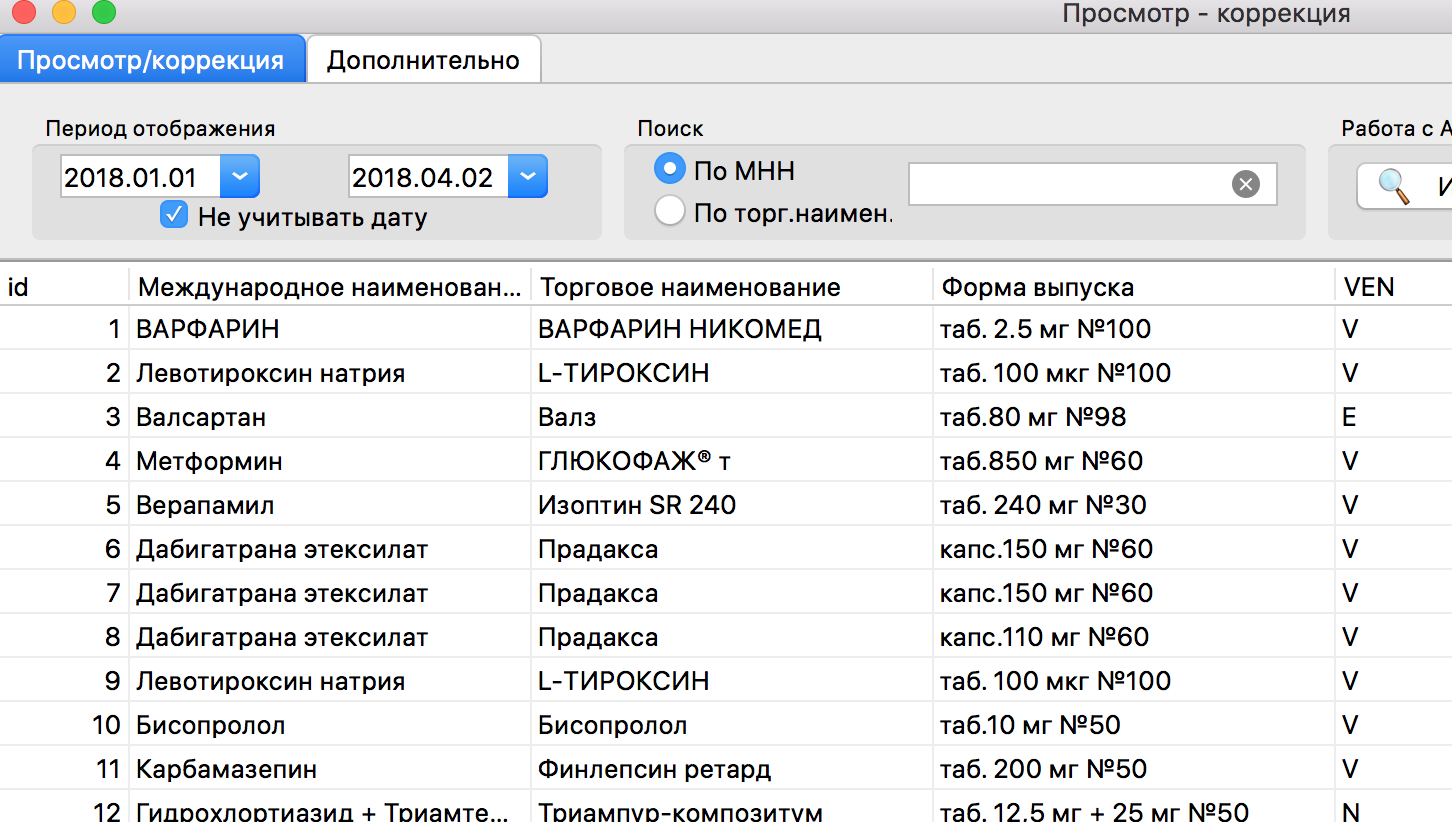 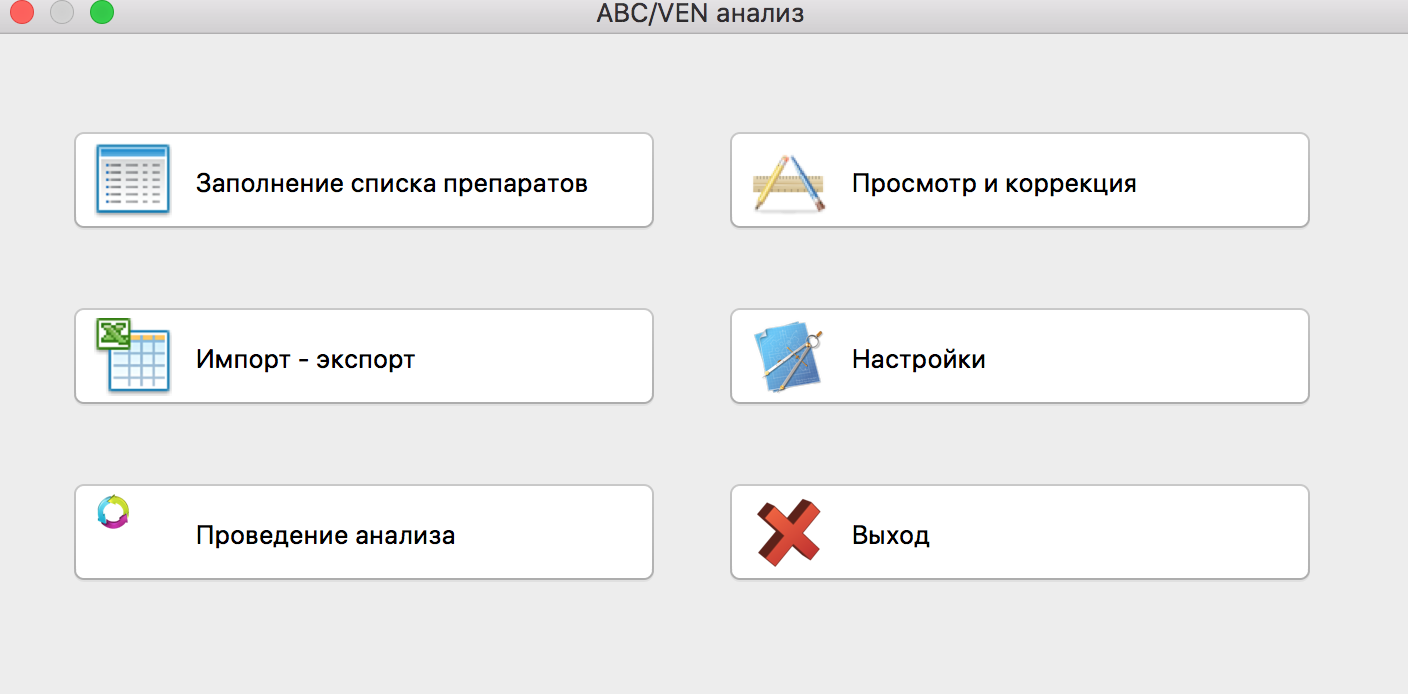 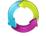 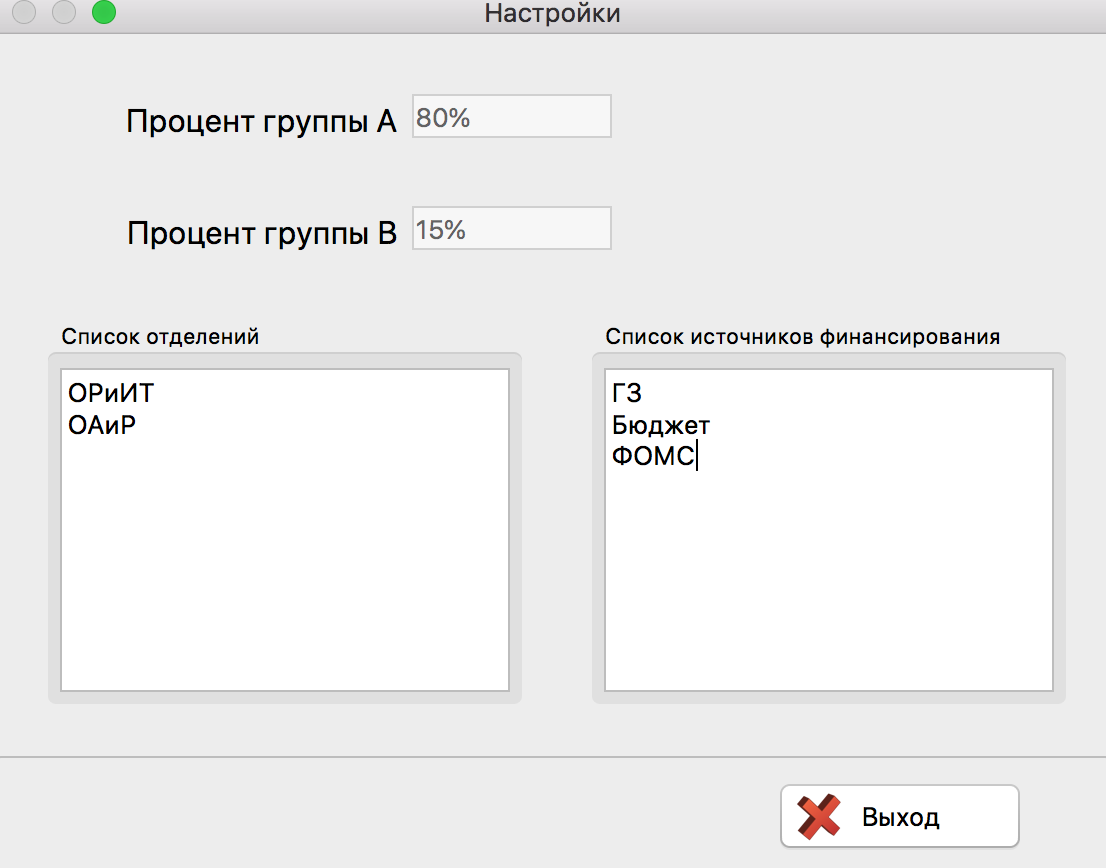 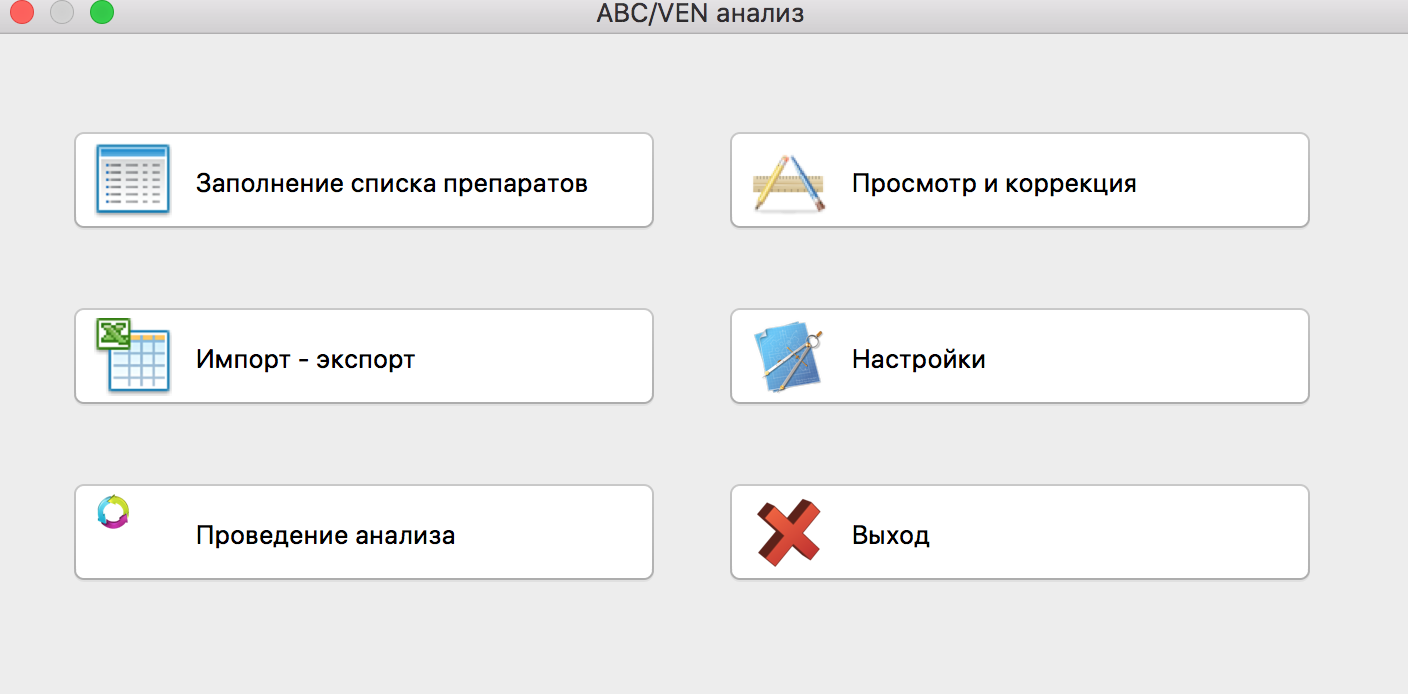 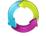 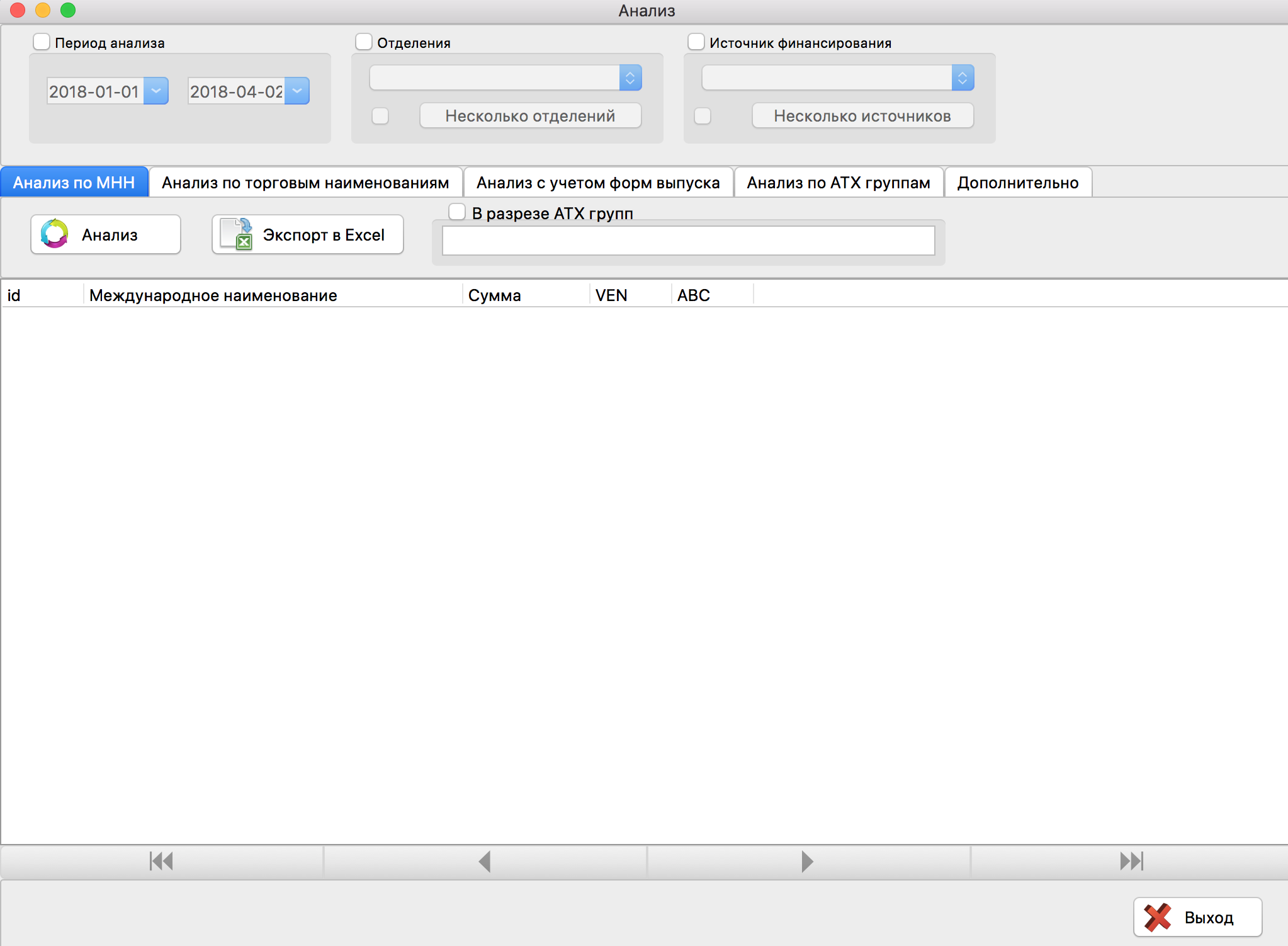 Доступны раздельные анализы по МНН, торговым и с учетом форм выпуска. 
Ко всем анализам доступны фильтры дат, отделений и источников финансирования
Анализ по МНН
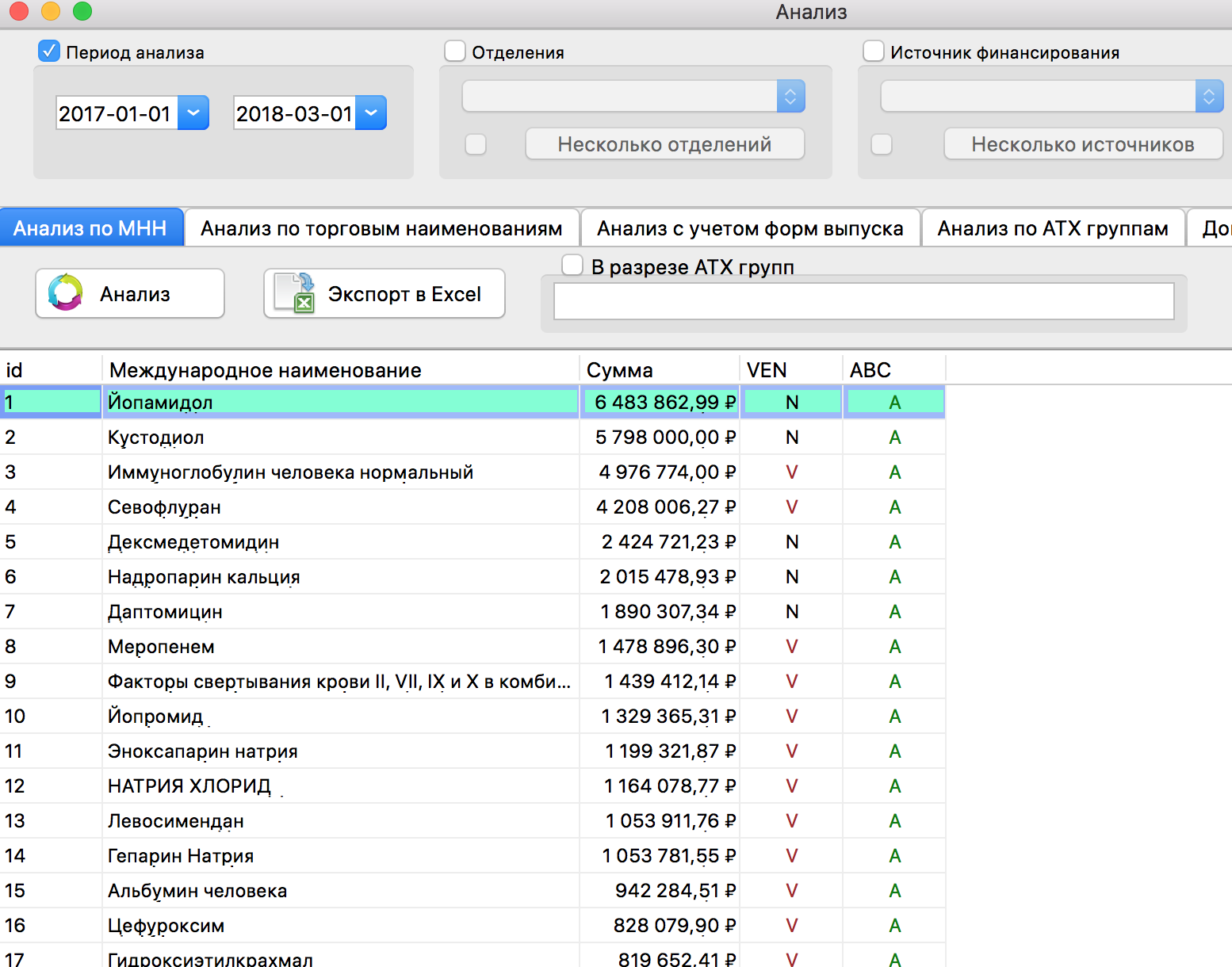 Анализ по торговым наименованиям
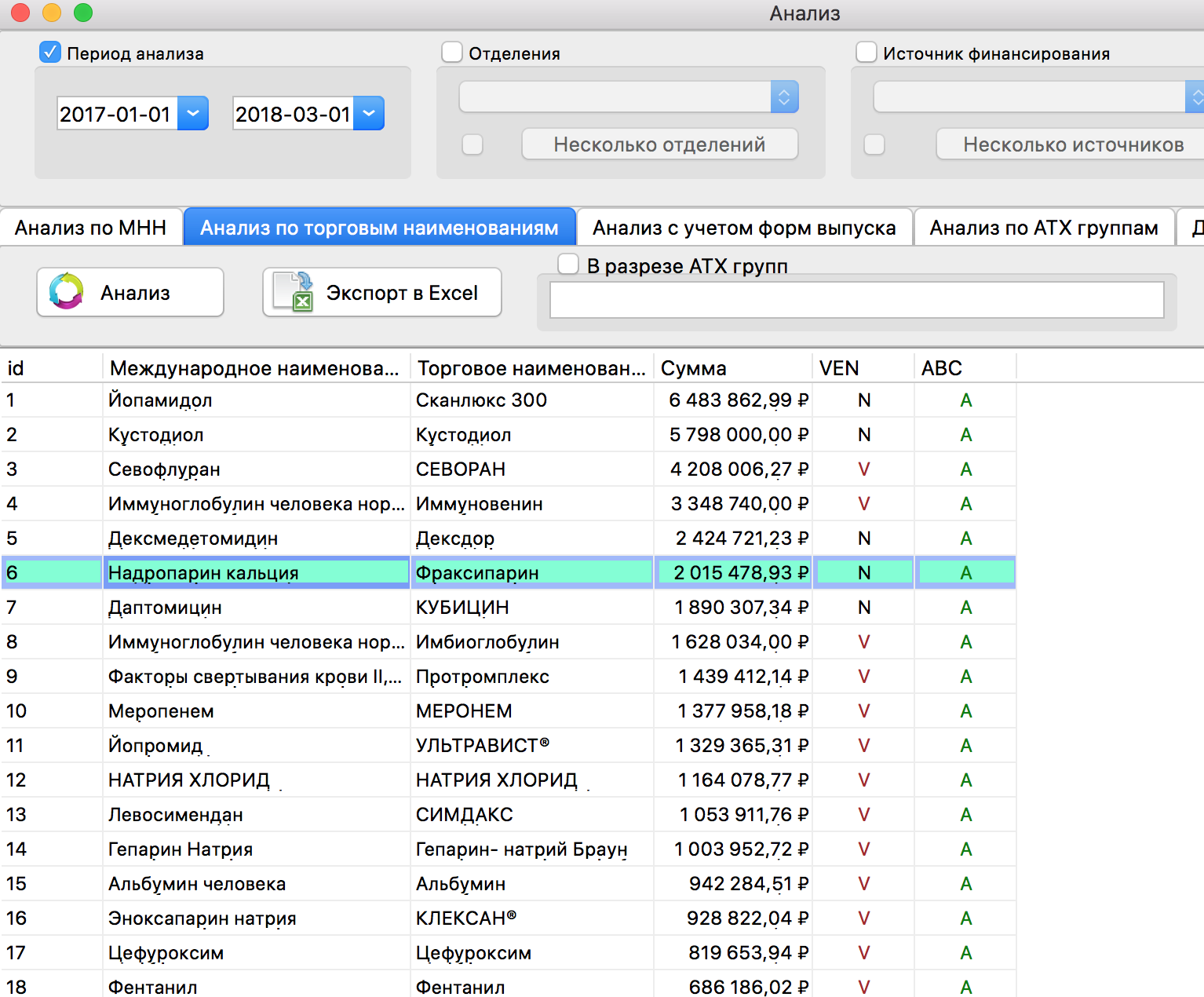 Анализ по торговым наименованиям
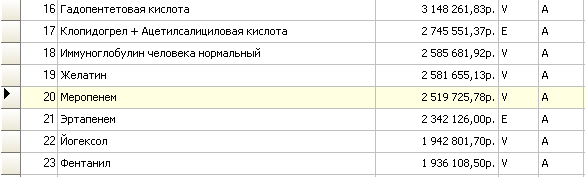 ПО МНН
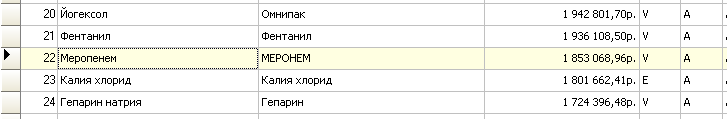 ПО ТОРГОВЫМ
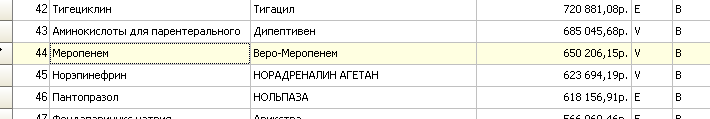 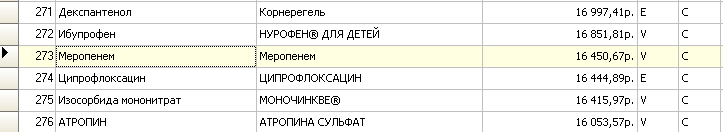 Анализ по c учетом форм выпуска
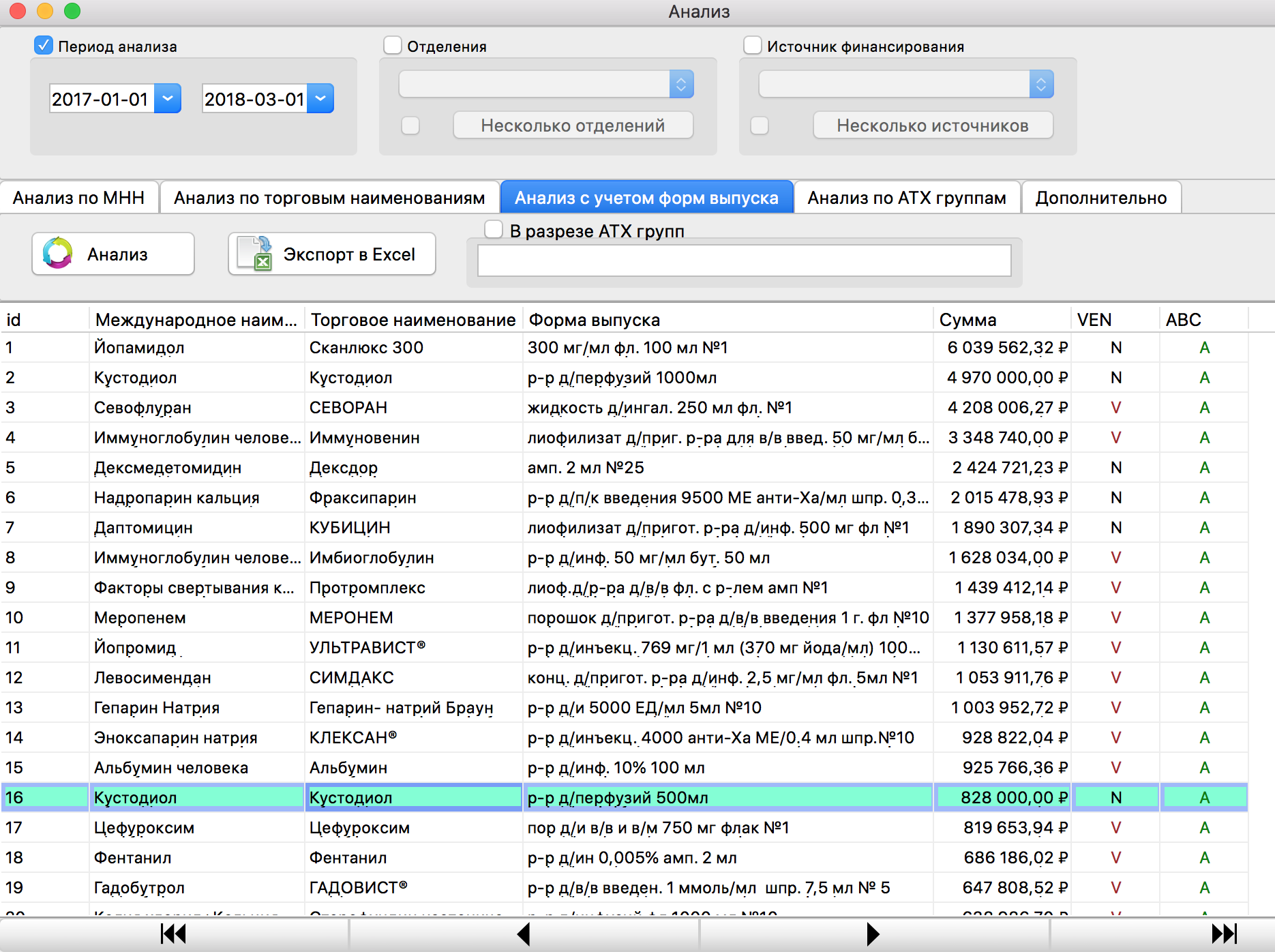 Модуль ABC-VEN (по АТХ)
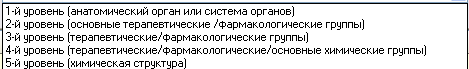 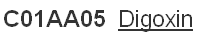 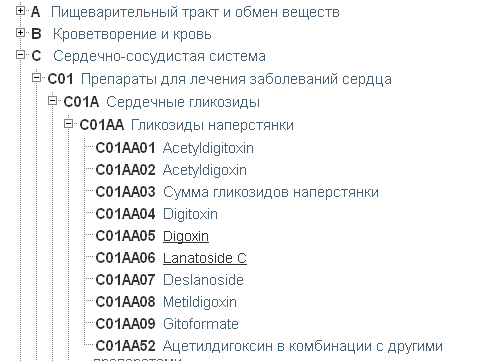 Модуль ABC-VEN
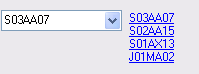 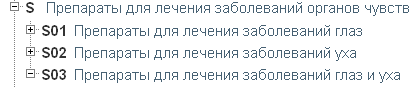 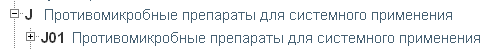 Анализ по АТХ группам
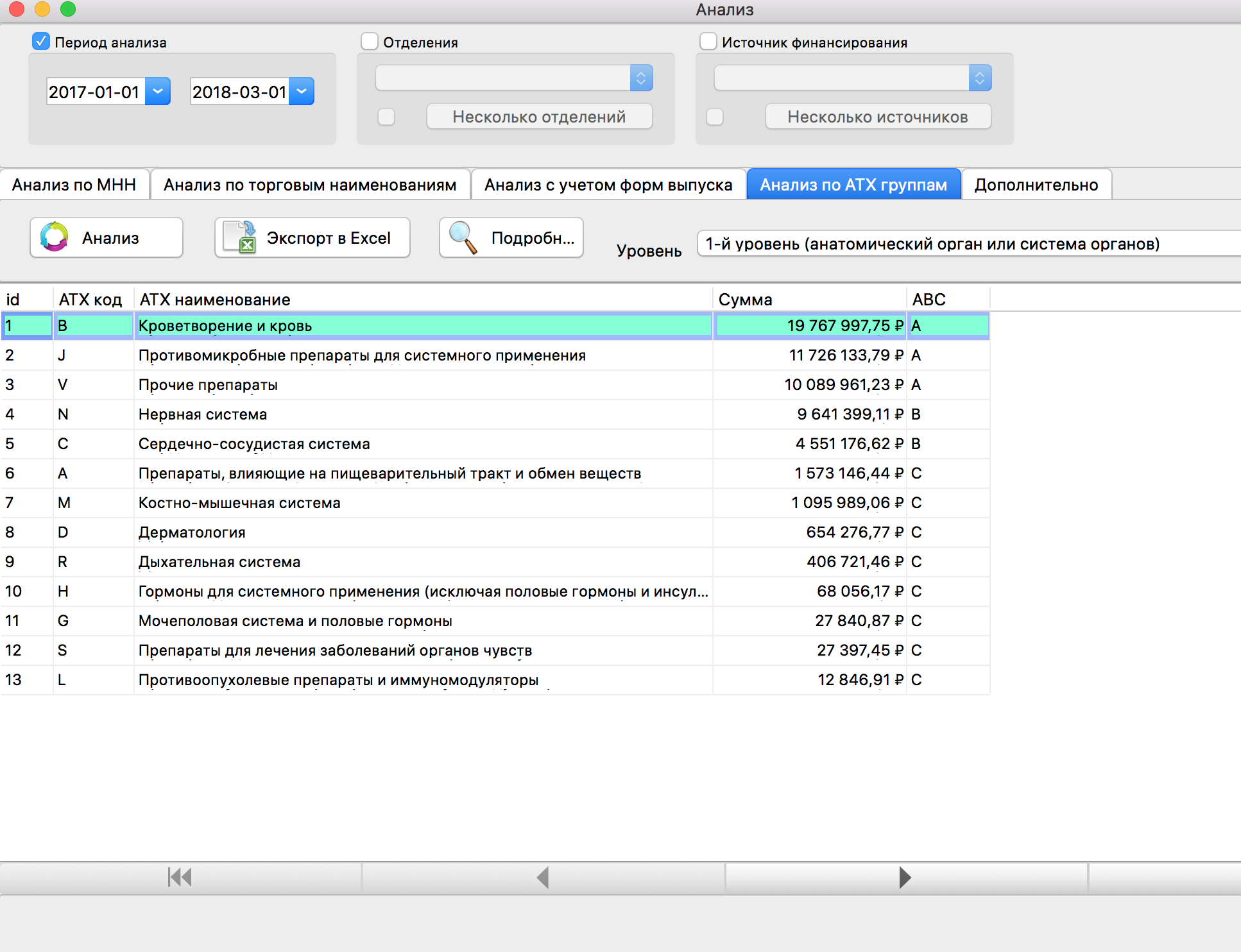 Анализ по АТХ группам
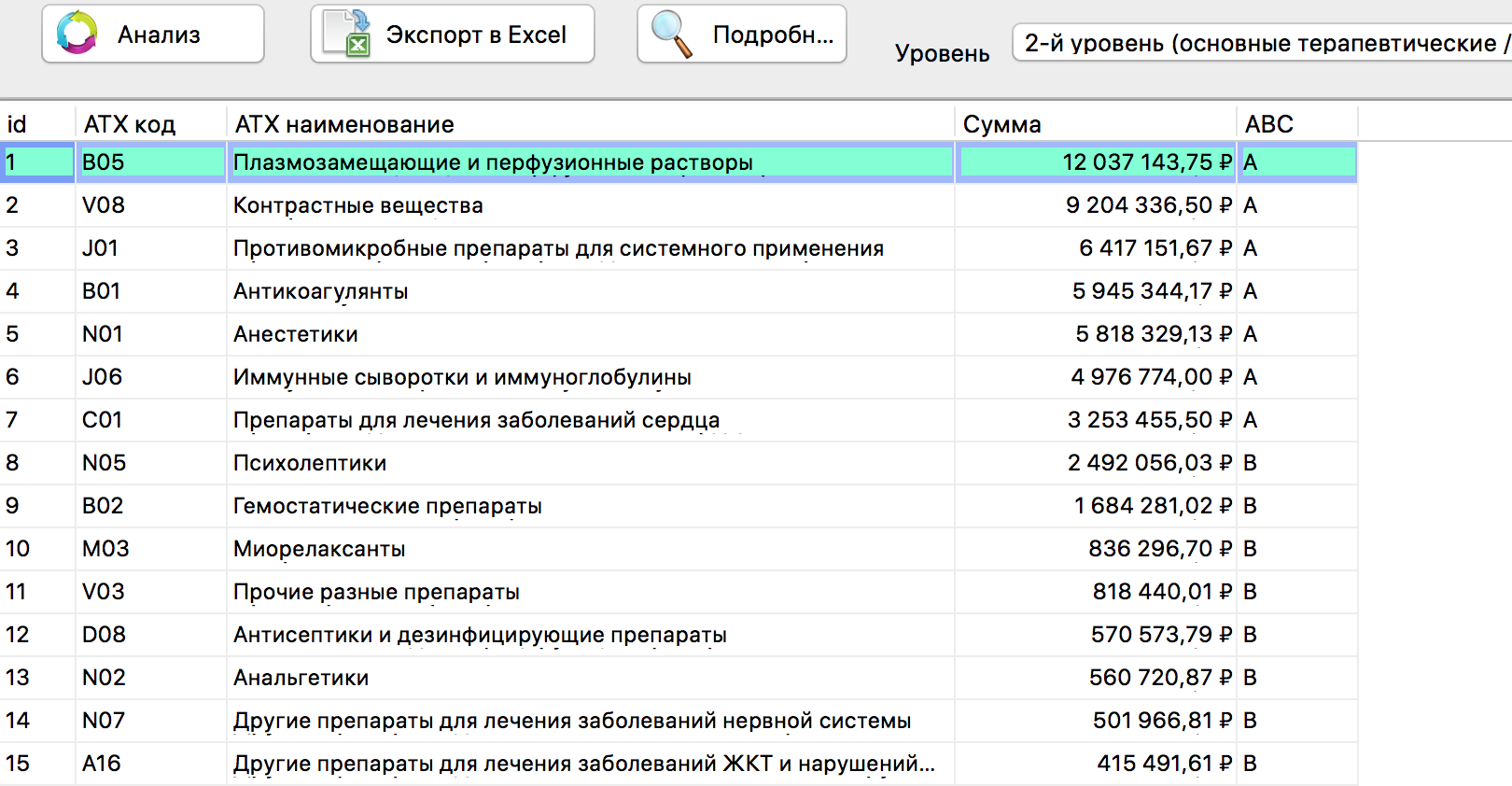 2-ой уровень
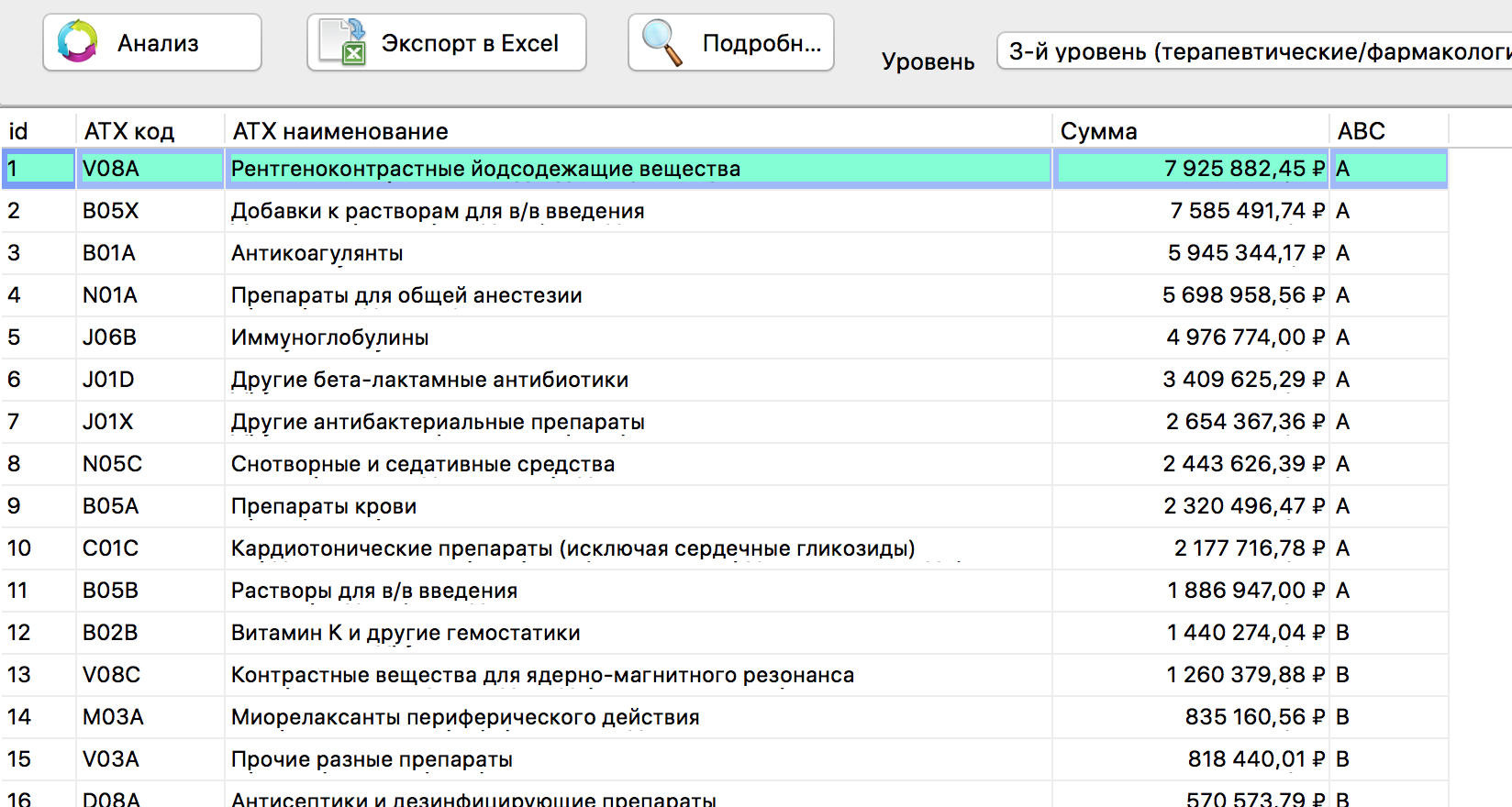 3-ий уровень
Анализ по АТХ группам
Группа – антикоагулянты, 4-уровень
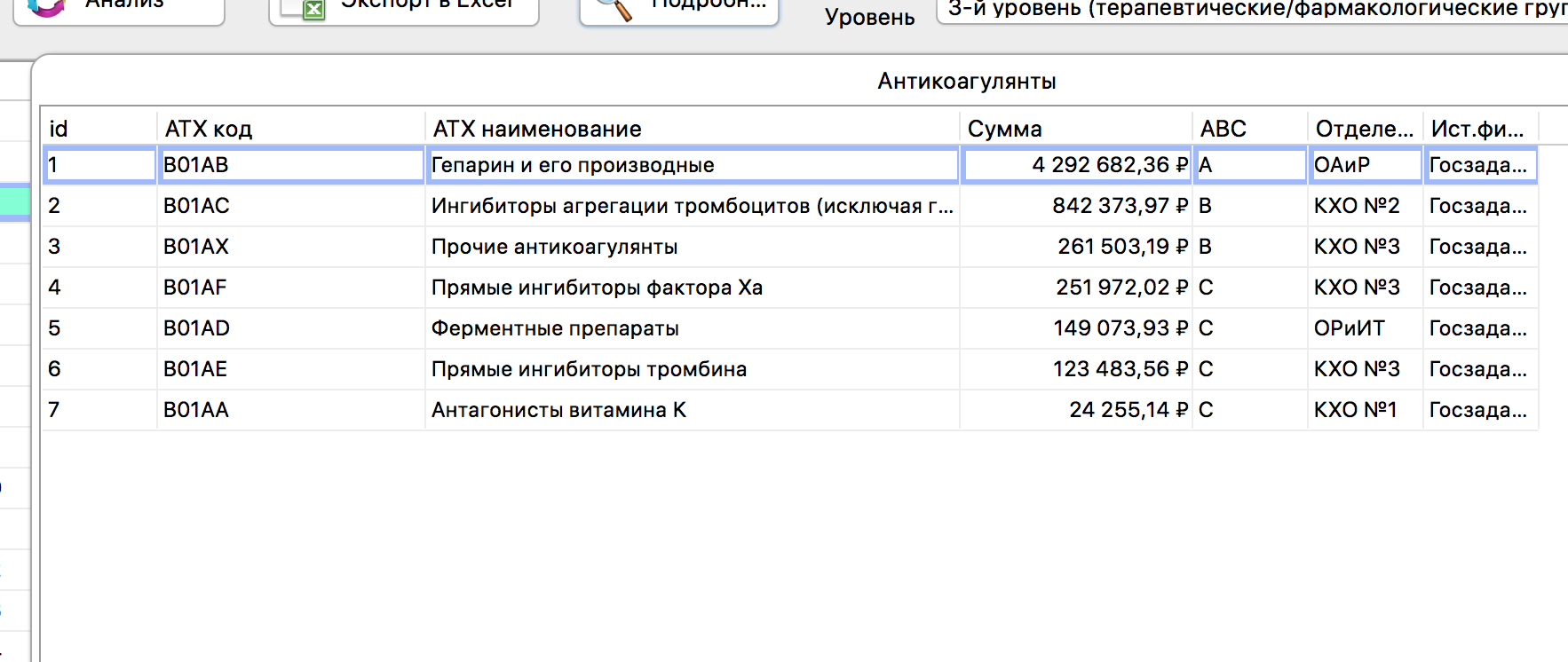 Анализ по АТХ группам
Группа – антикоагулянты, 3-уровень
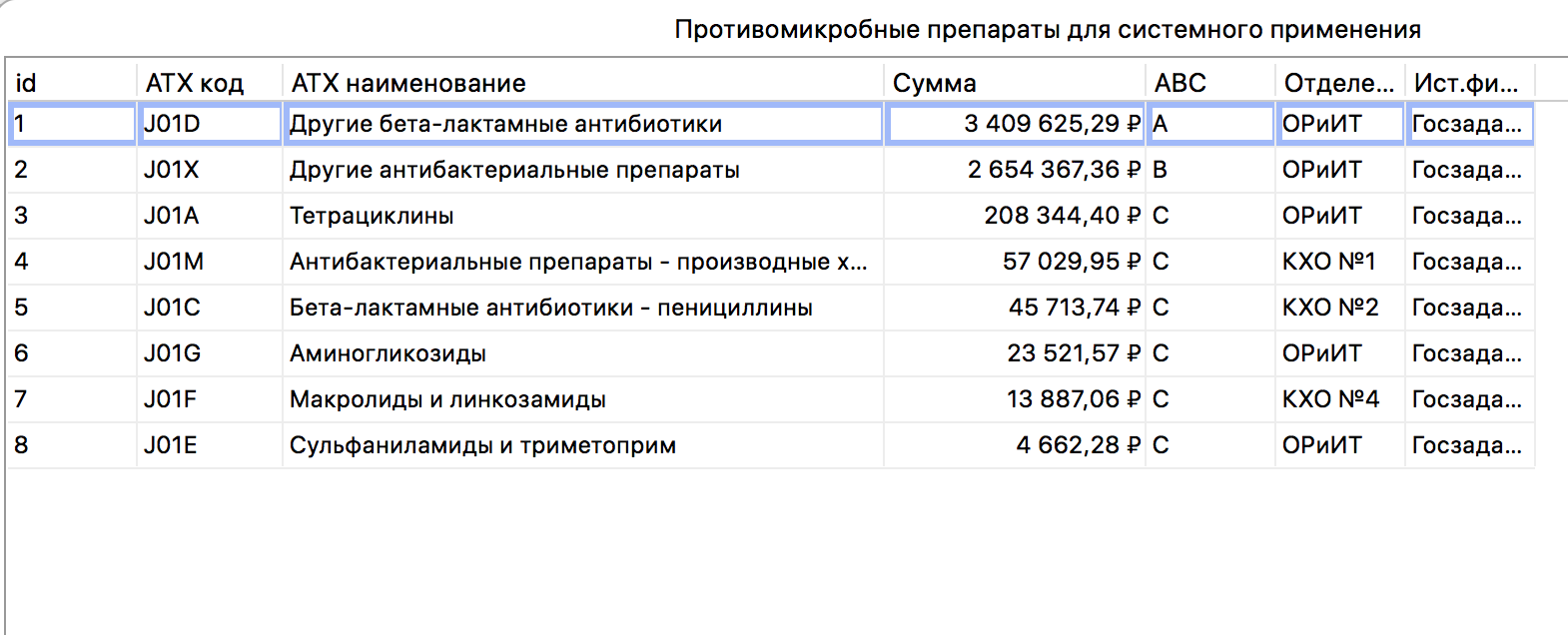 Помните этот слайд?
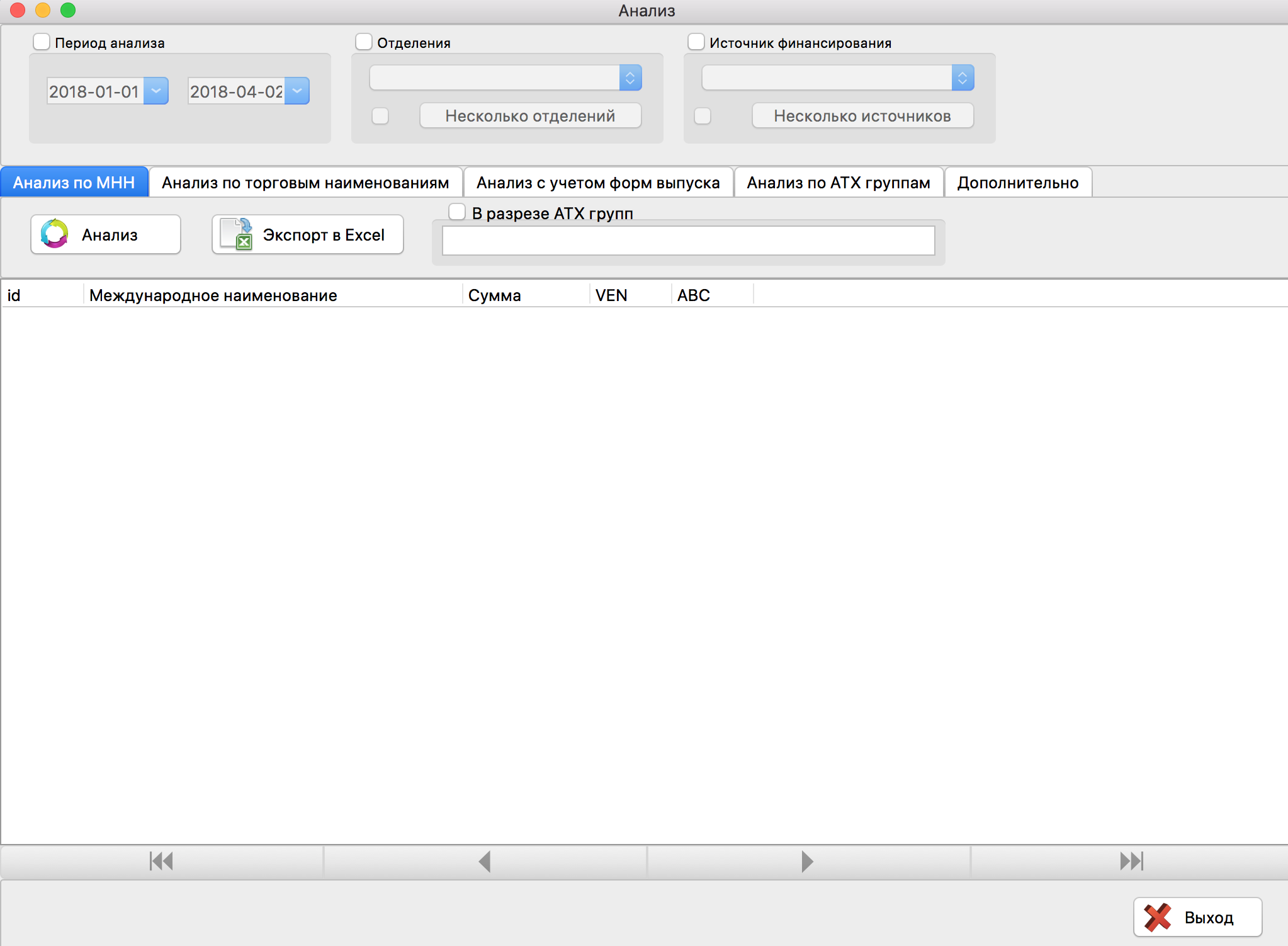 После проведения хоть 1-го анализа по АТХ, последняя строка по клику помещается в это поле
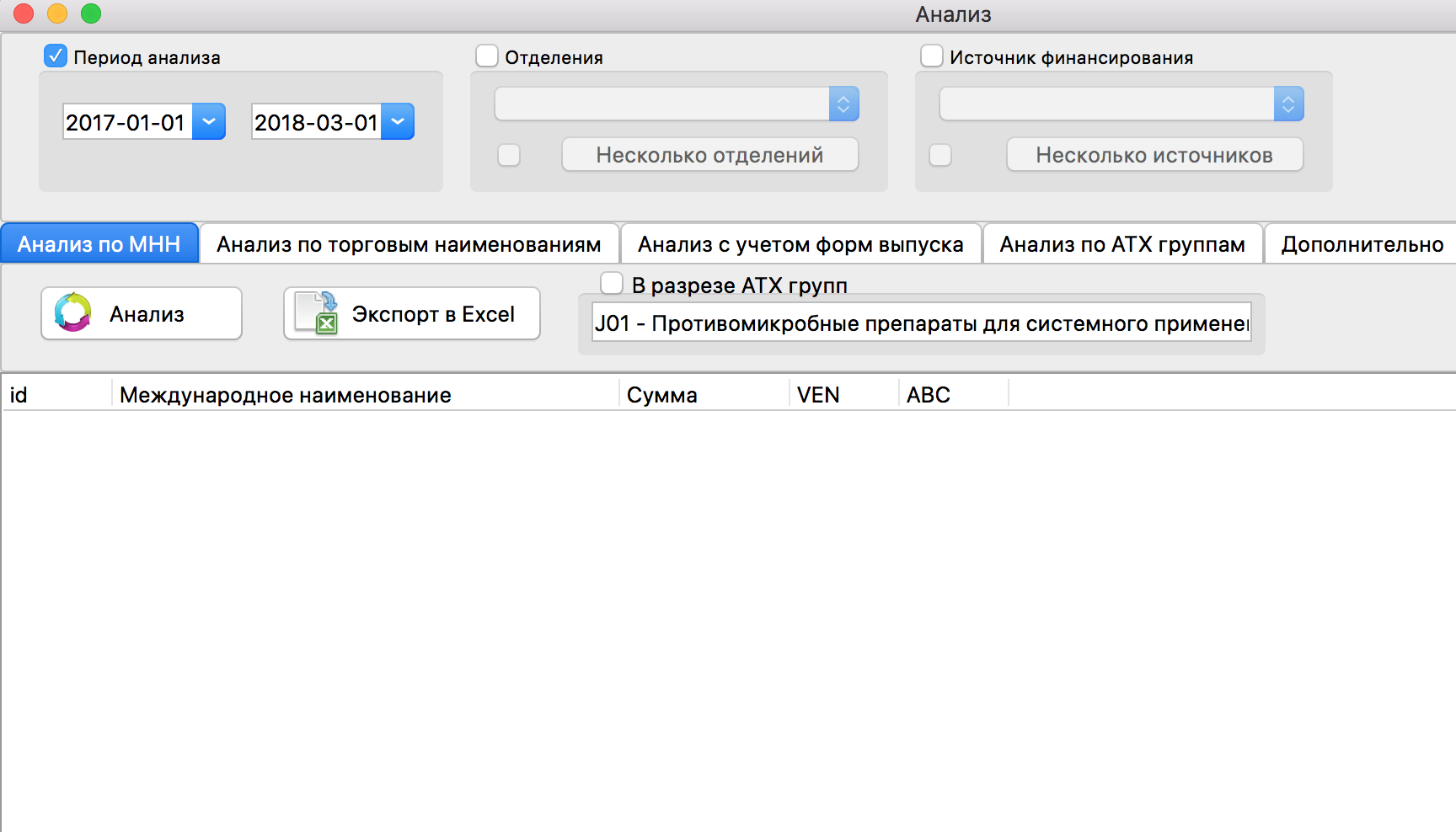 АВС анализ в разрезе АТХ групп
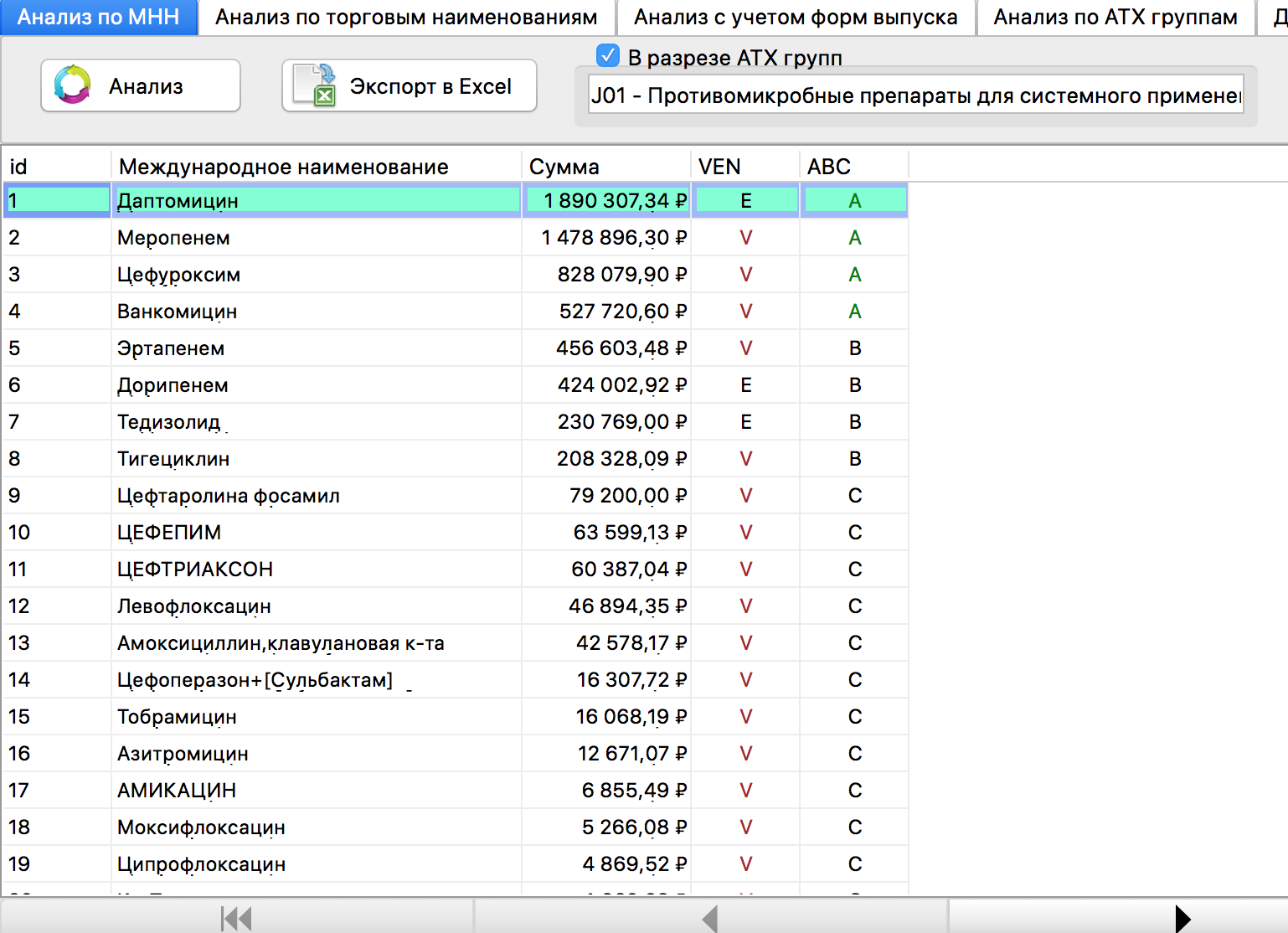 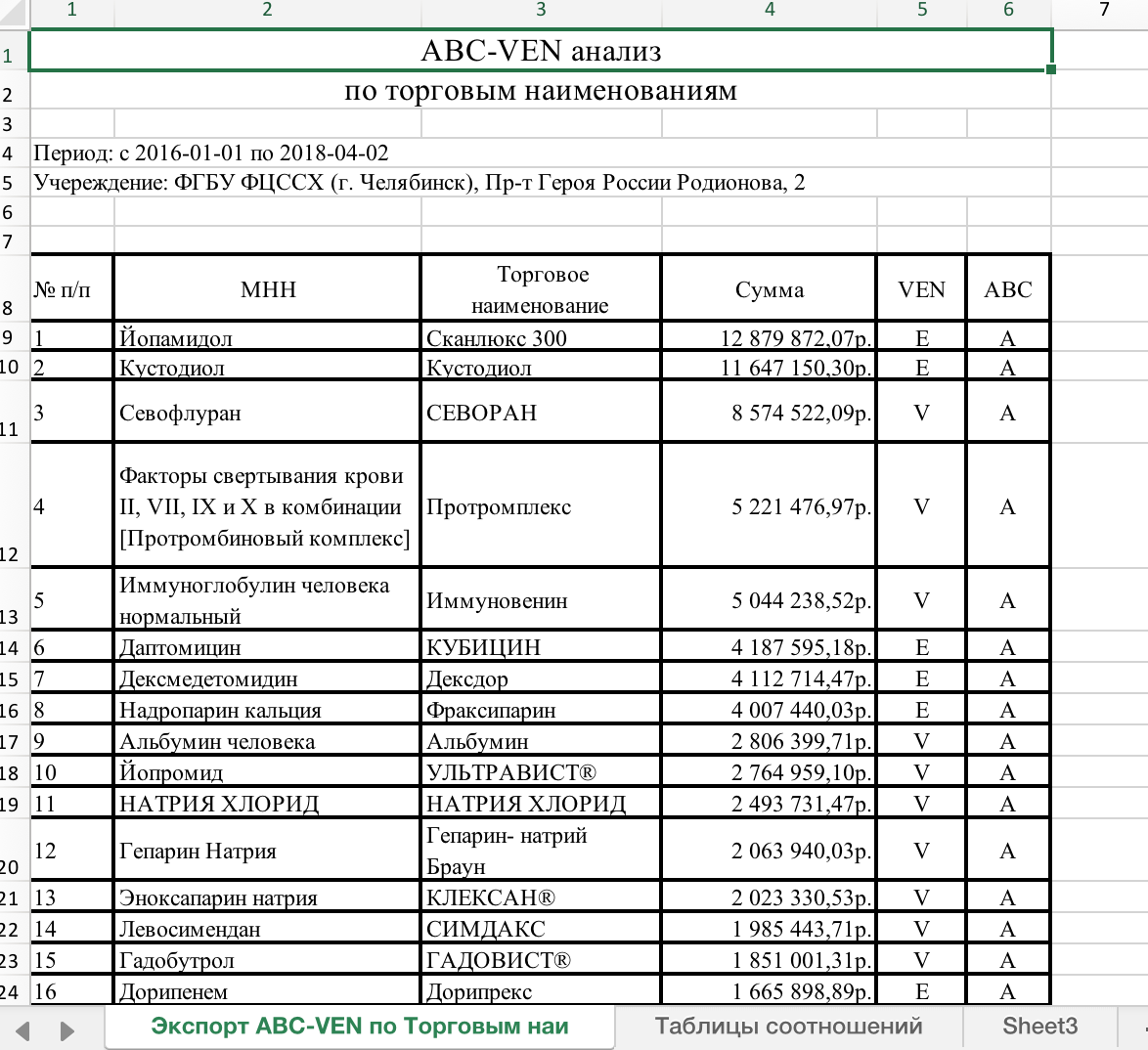 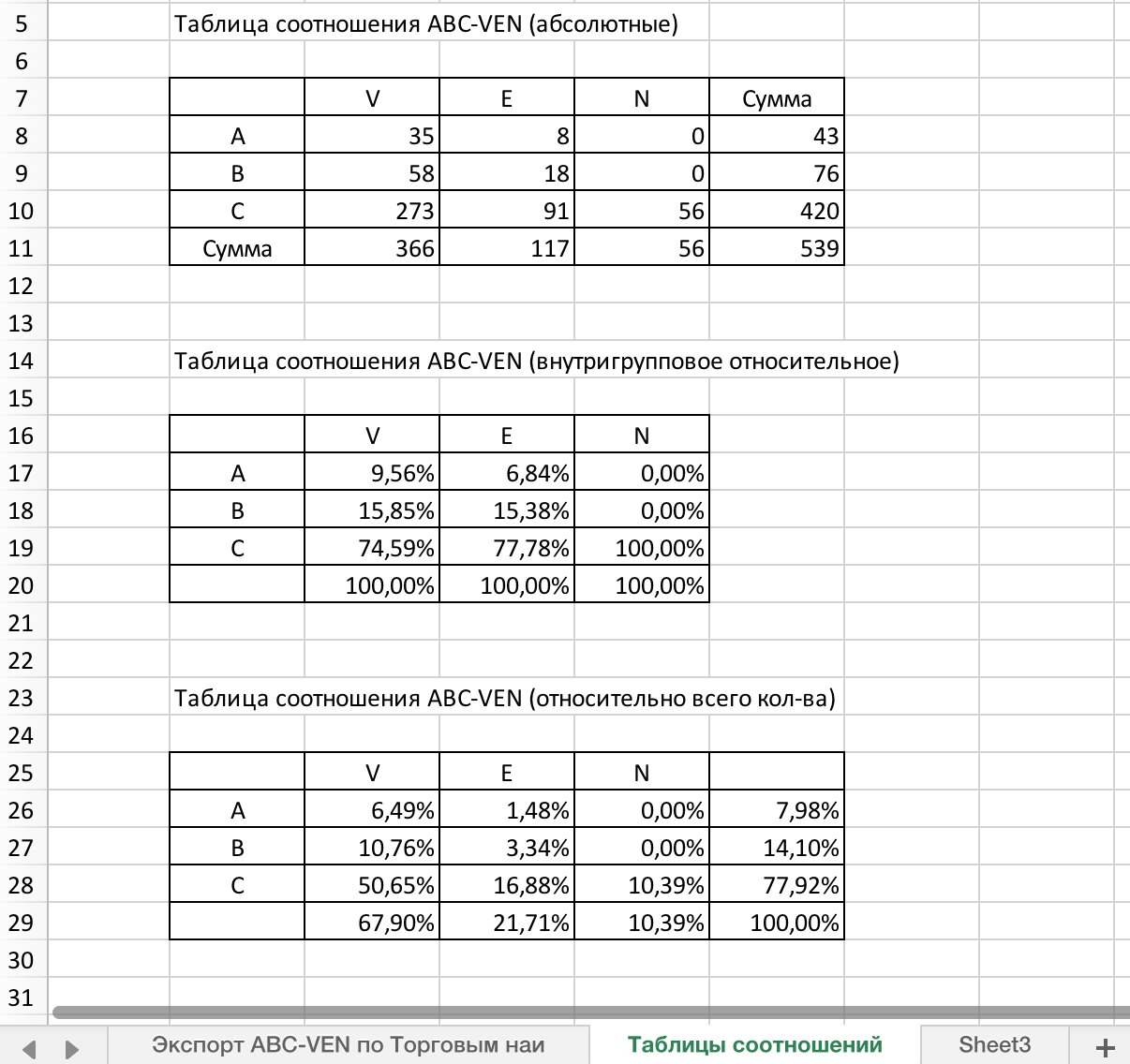 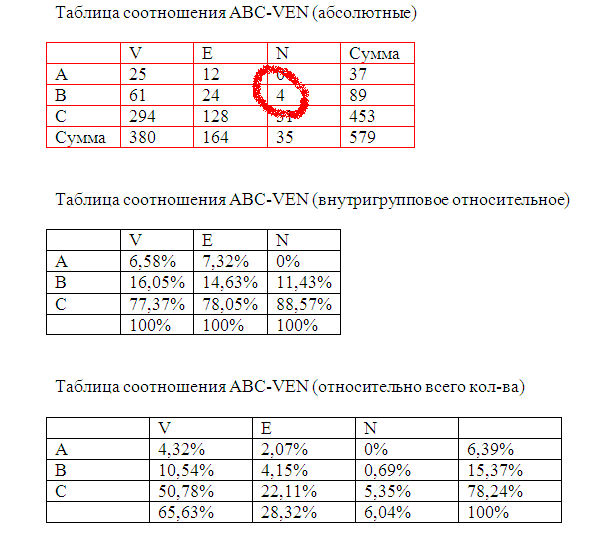 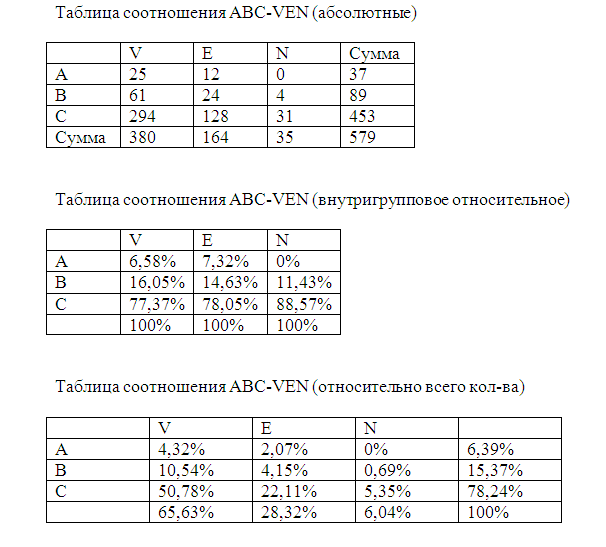 Анализ динамики потребления
Анализ динамики потребления
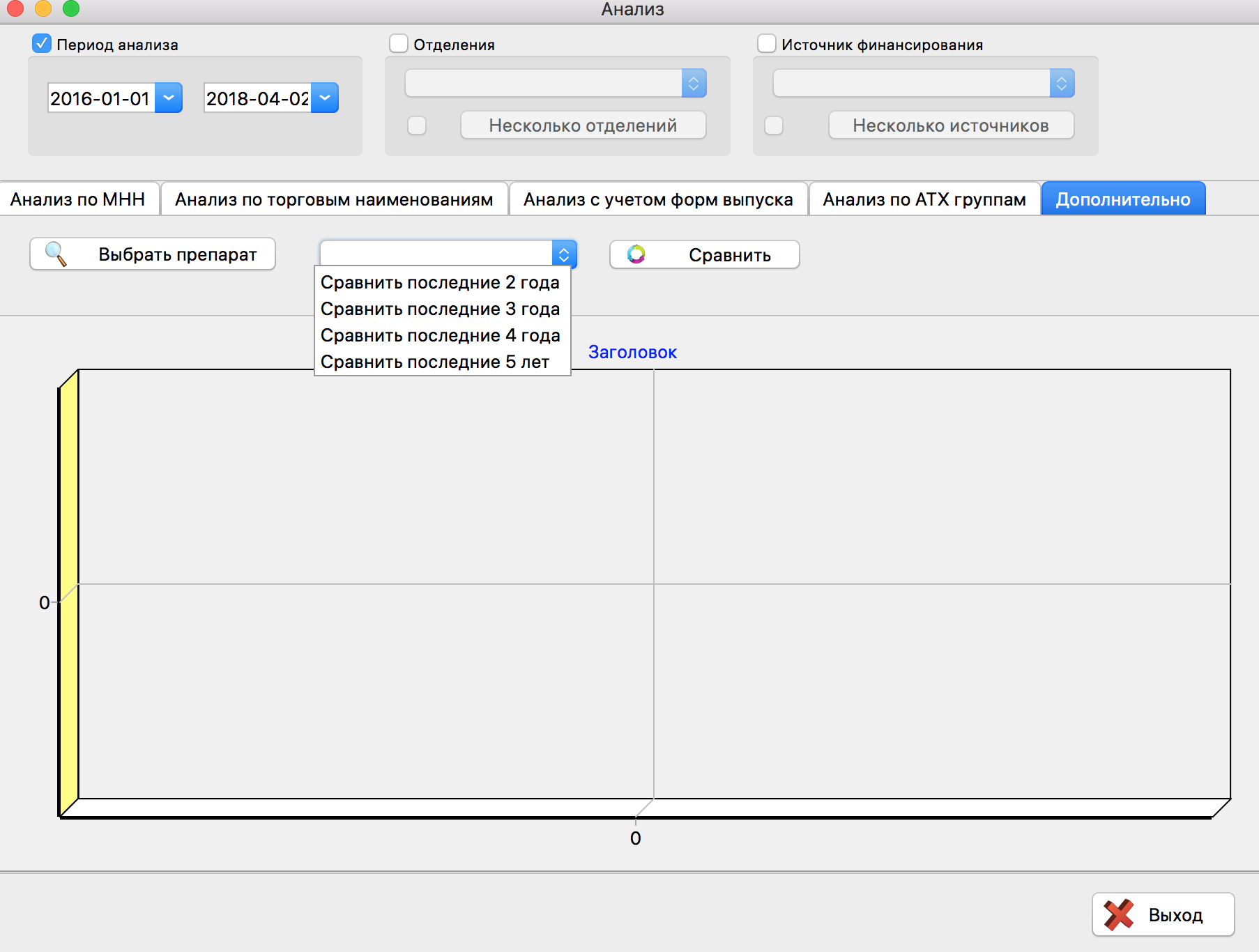 Анализ динамики потребления
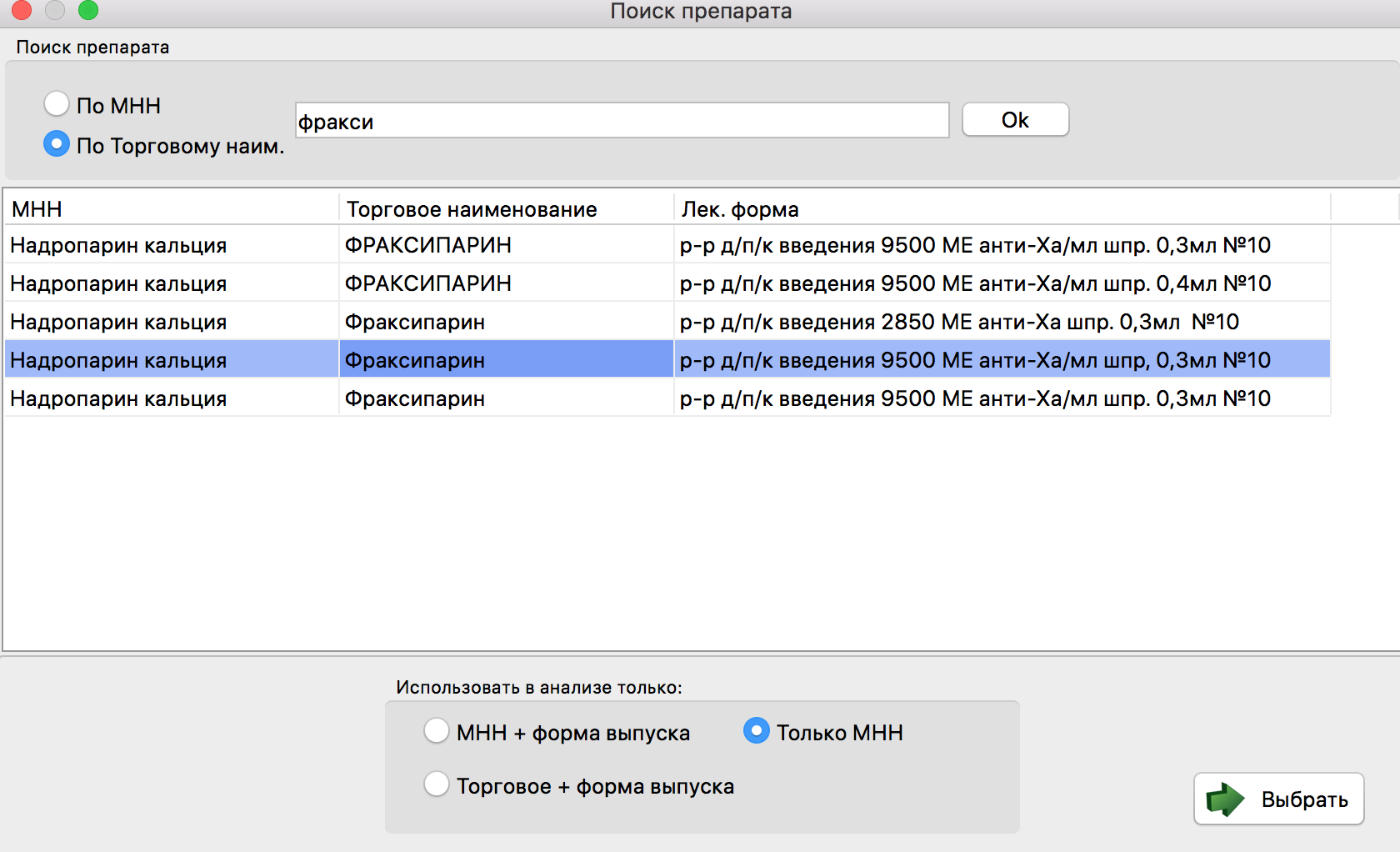 Анализ динамики потребления
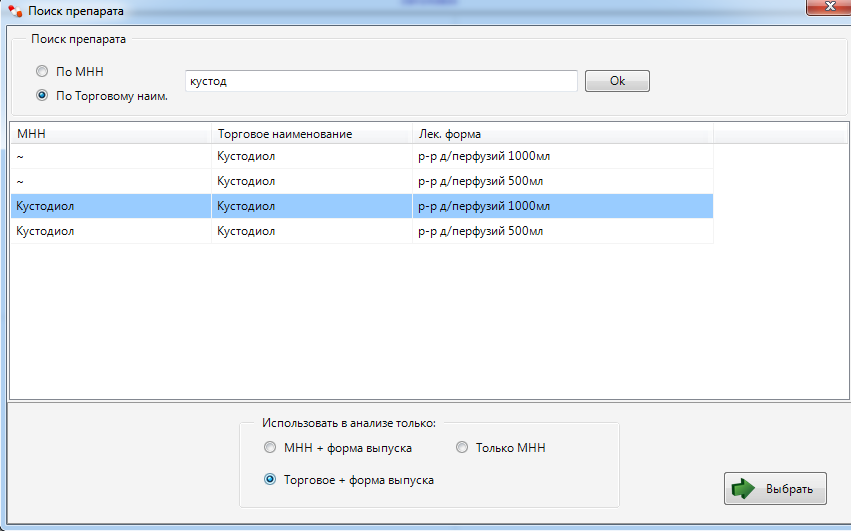 Анализ динамики потребления
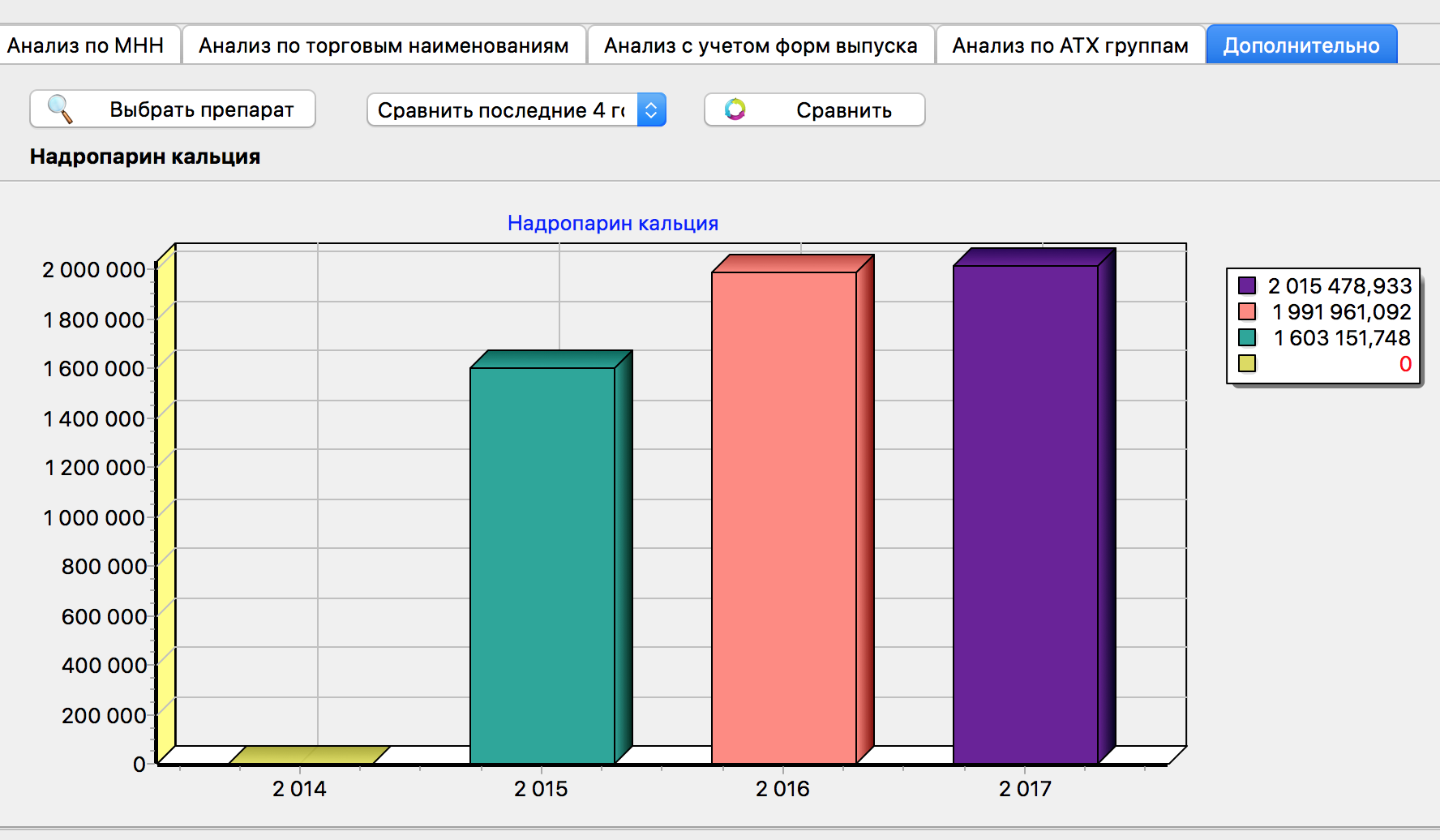 Что такое abc-ven анализ?

Полезен ли он практическом врачу – фармакологу?
Полезен! 
Но при условии, что данные актуальные и правильные.
Что дает:
Анализ поступления и расхода по МНН, торговым, включая срезы по отделениям, источникам финансирования, датам.
Выявление наиболее затратных препаратов в разрезе ABC и/или VEN анализа.
Выявление наиболее затратных в разрезе анатомо-терапевтическо-химической классификации.
Анализ потребления ЛС по отделениям.
Анализ динамики потребления по годам в рамках 1 МНН или торгового наименования.
Представление выводов к оптимизации закупа и потребления для главного врача.
Заключение.
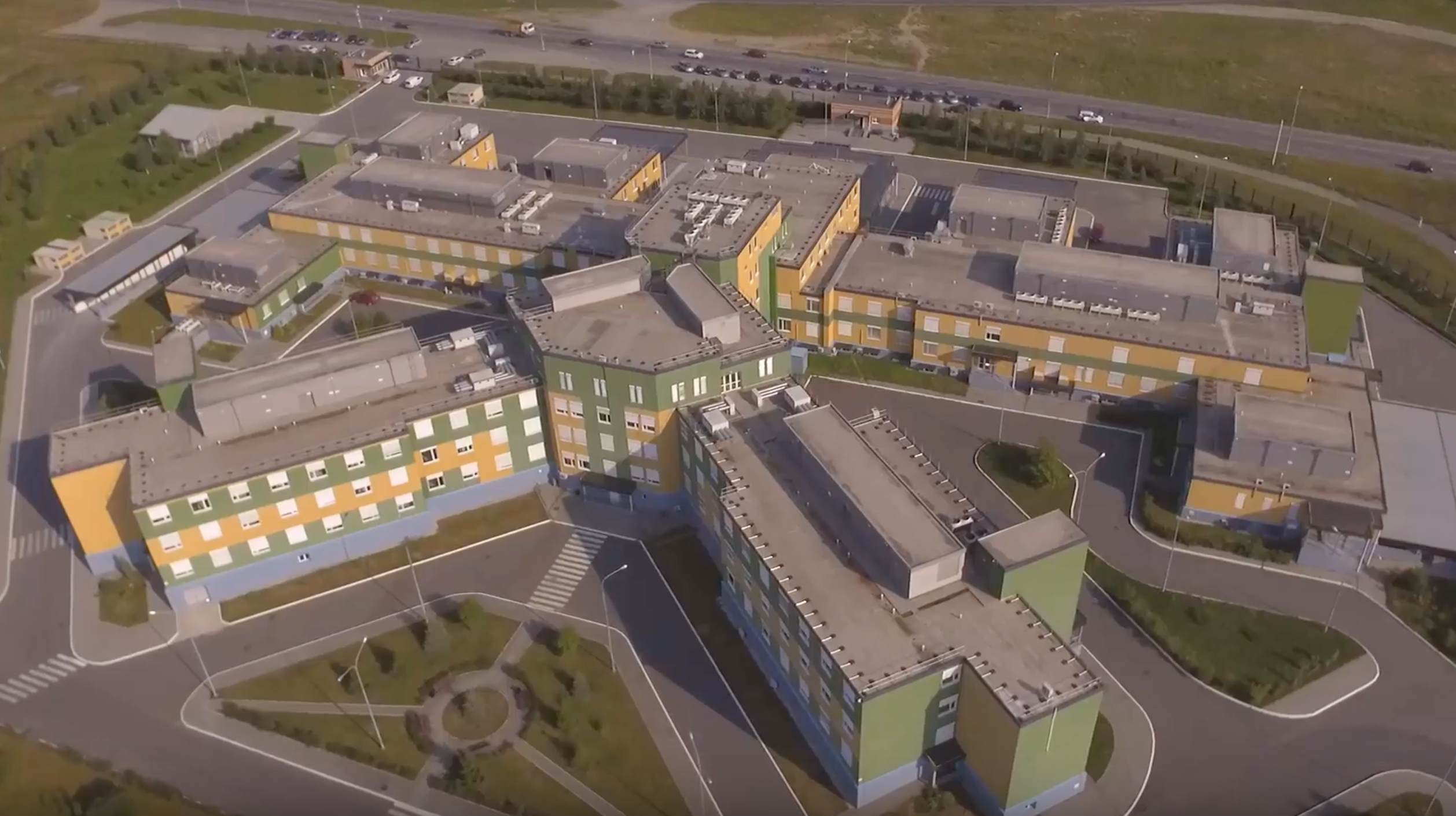